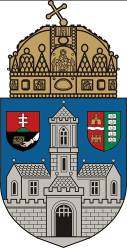 ÓBUDA UNIVERSITY
BÁNKI DONÁT FACULTY
of
Mechanical and Safety Engineering


EDUCATION AND
RESEARCH ACTIVITIES
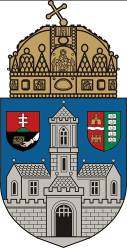 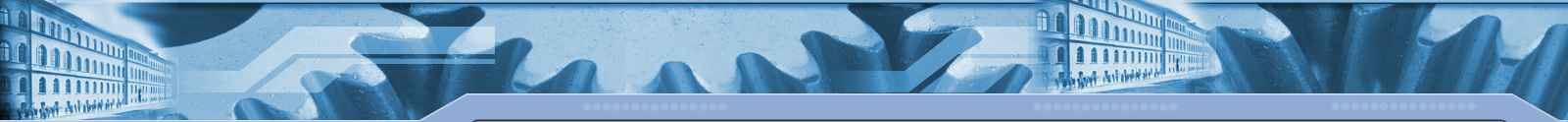 Traditions and modern developments since 1879
Did you know that the carburetor was invented by a Hungarian engineers?
Donát BÁNKI together with János CSONKA was inventor of the carburetor, in 1893. It is often, incorrectly credited to Wilhelm Maybach, who submitted his patent half a year after Bánki.
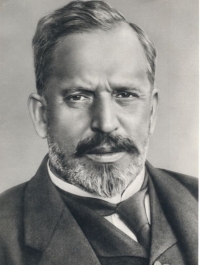 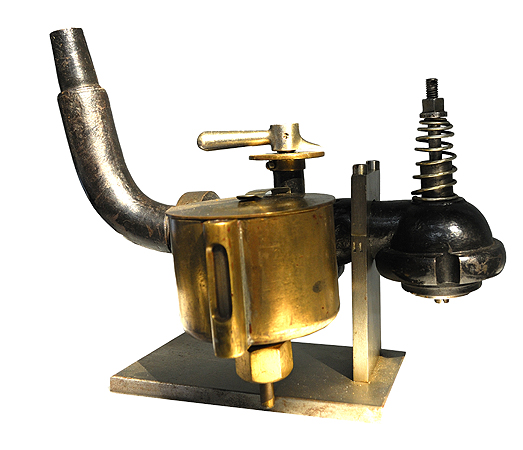 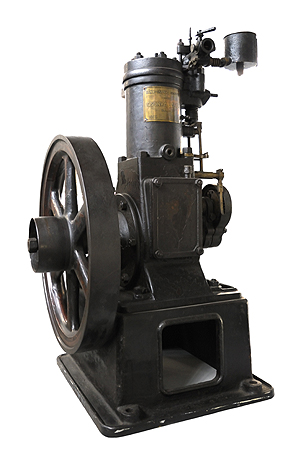 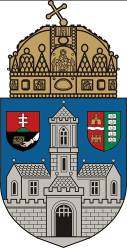 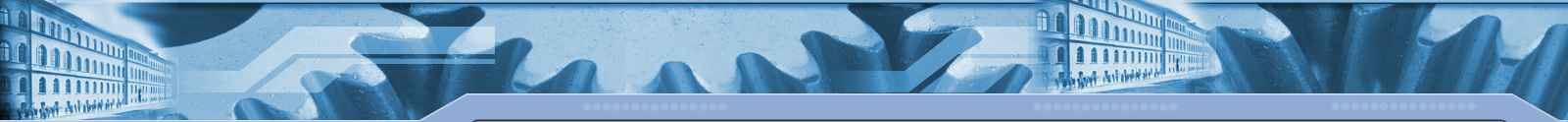 Traditions and modern developments since 1879
Did you know that Chief Designer of Ford Model T was the most famous alumnus of our Faculty József GALAMB?
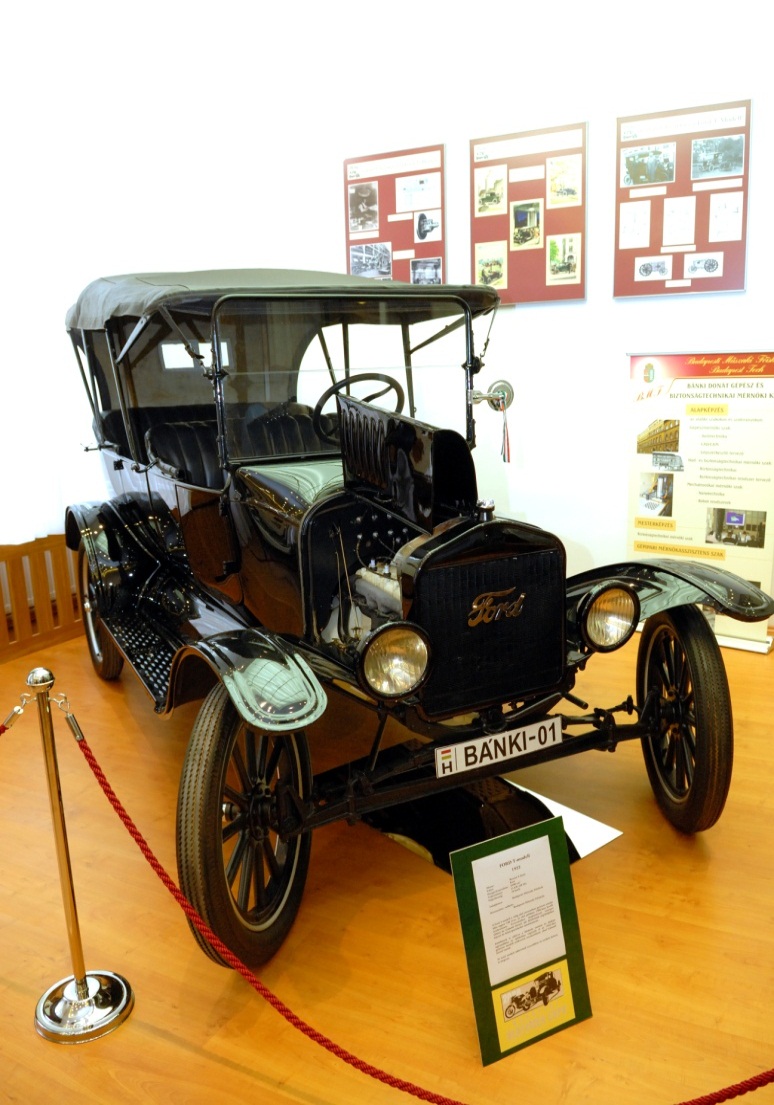 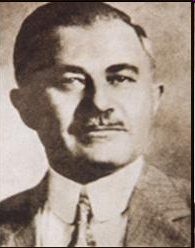 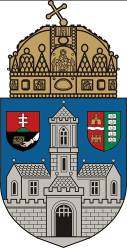 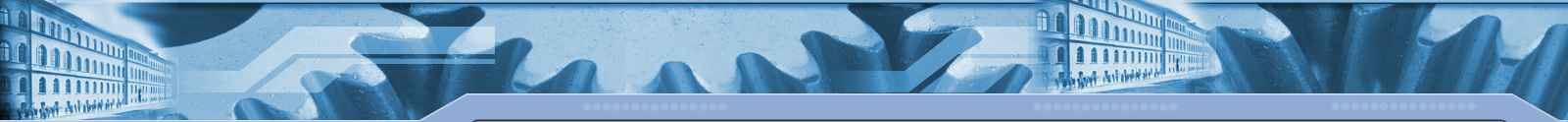 Traditions and modern developments since 1879
Spaghetti Bridge Building
World records (held by our students):
bridge: 570,3 kg
support: 611,8 kg
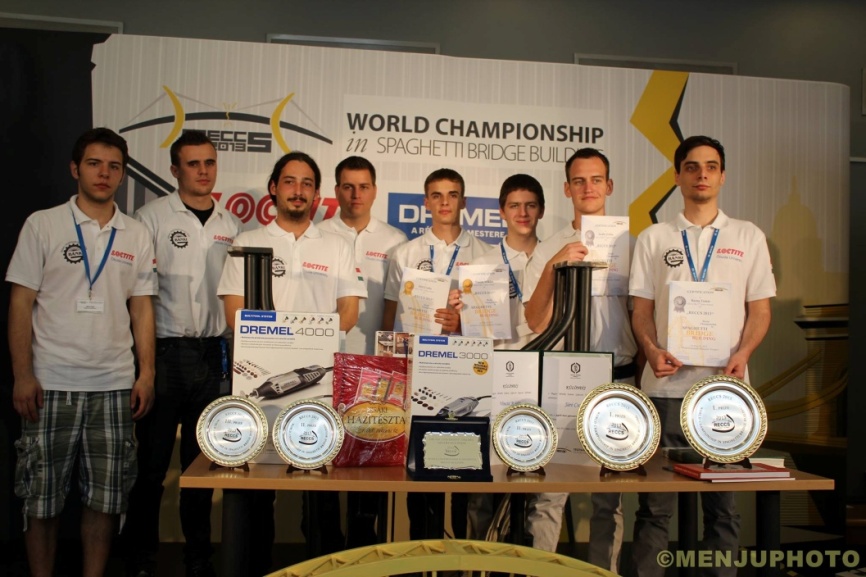 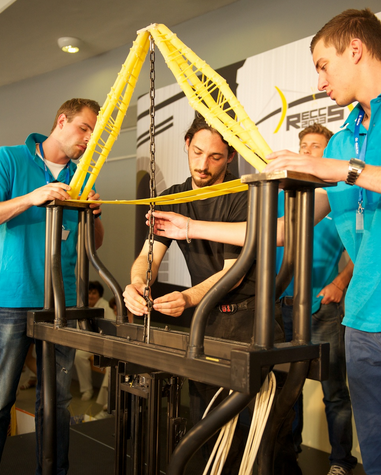 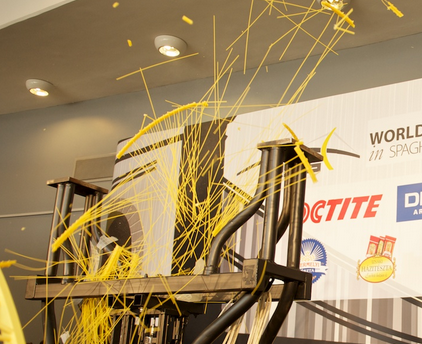 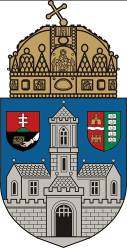 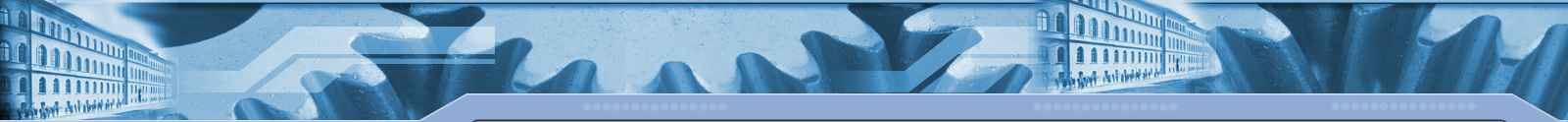 Traditions and modern developments since 1879
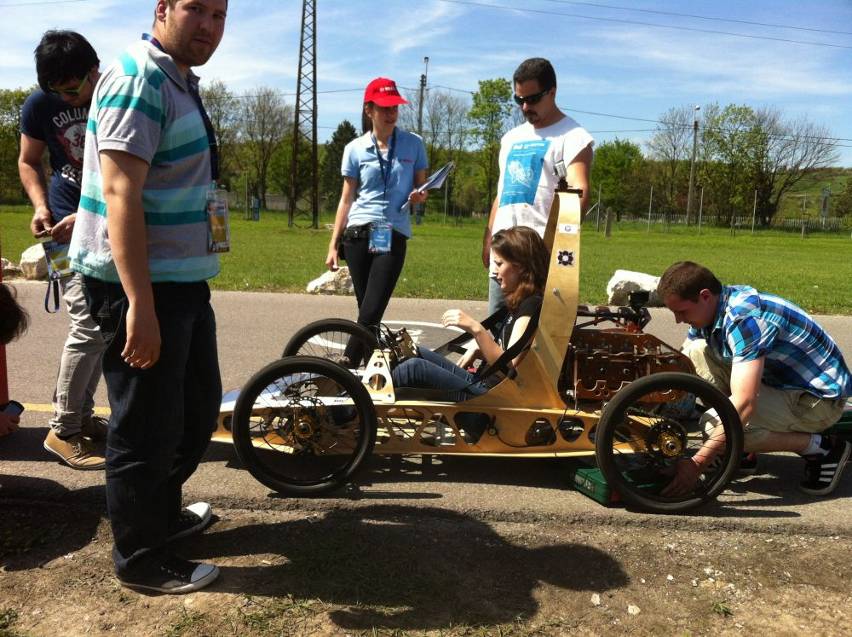 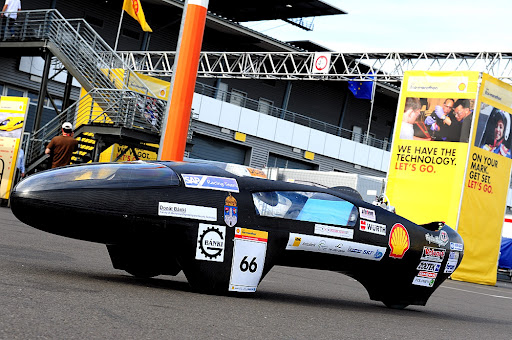 Rexroth Pneumobil
Car for Shell Eco-marathon
2015: 565.5 km/l
engine of a Honda lawnmower
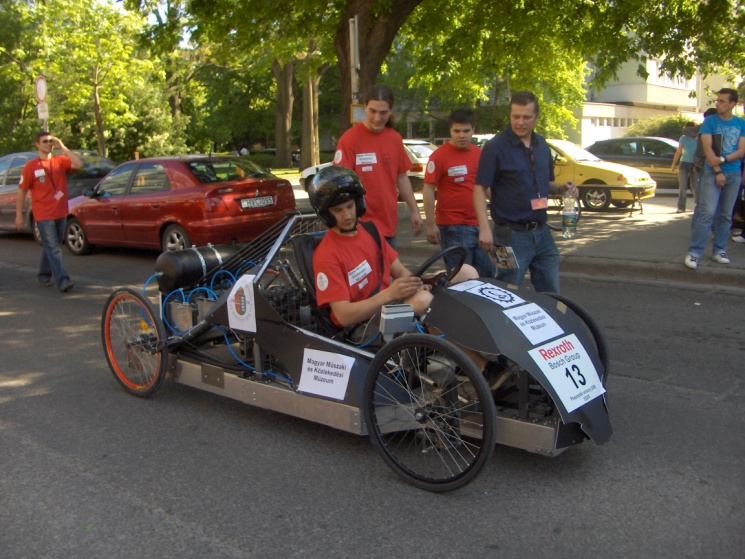 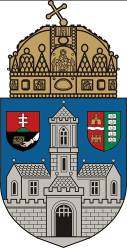 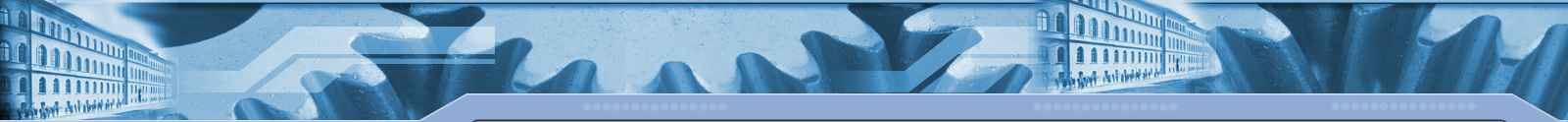 Educational programs of the Faculty
Practice oriented education
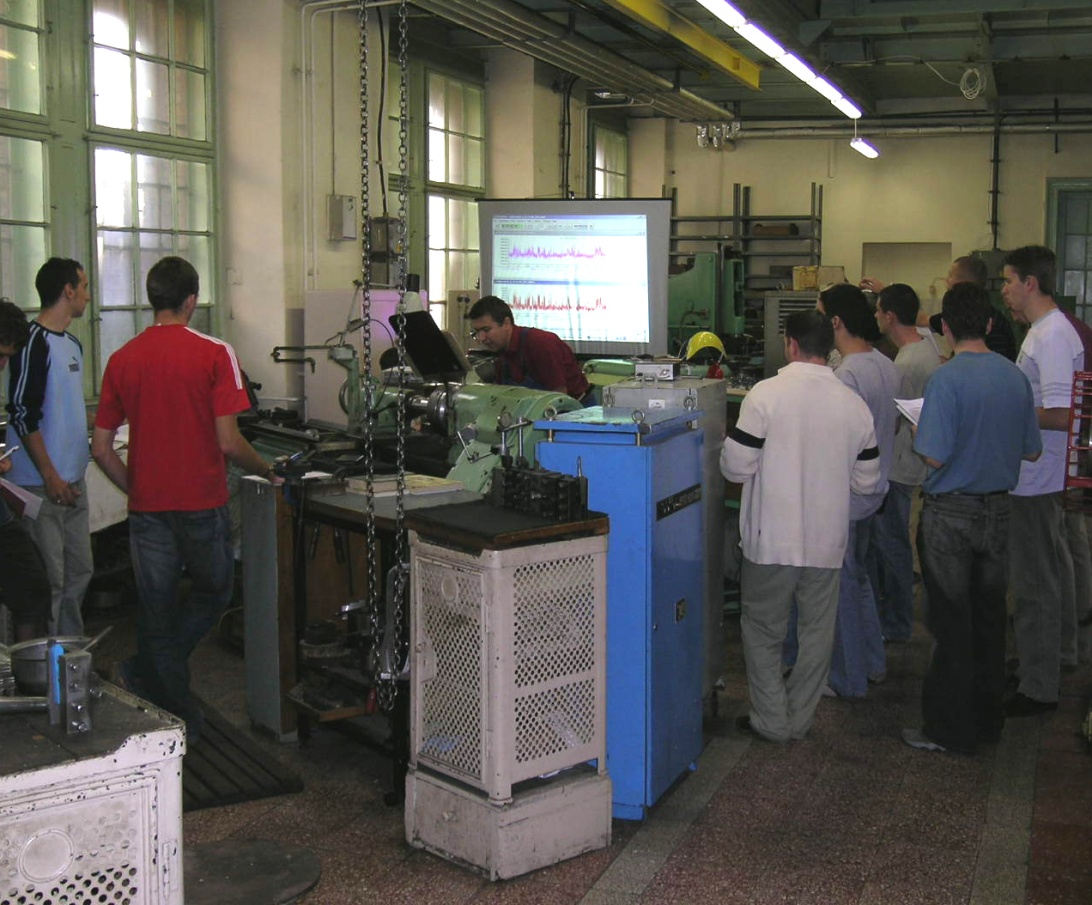 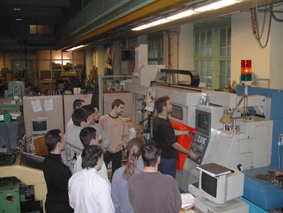 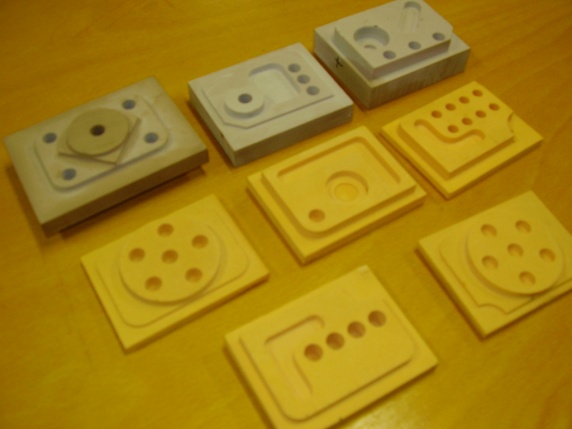 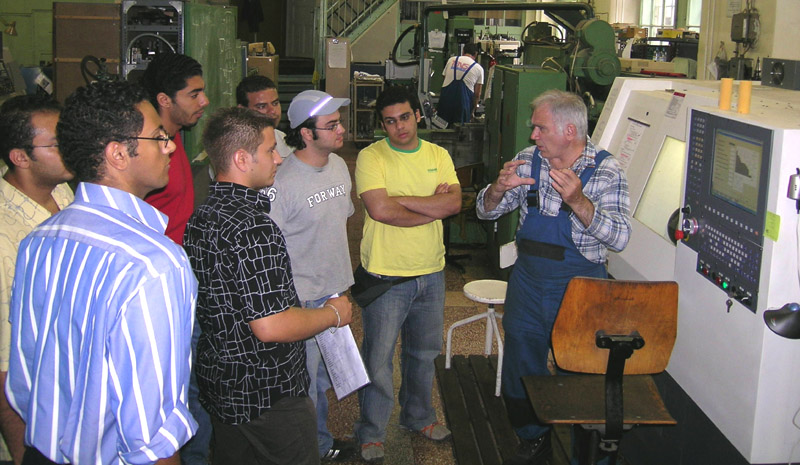 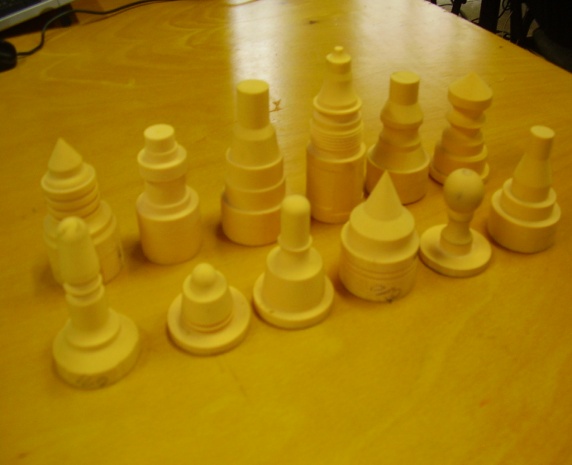 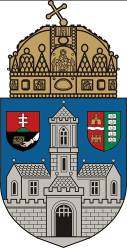 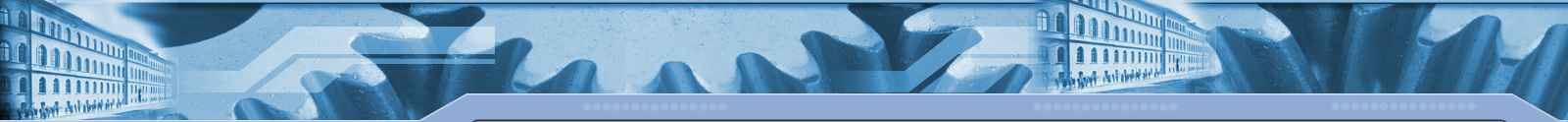 Educational programs of the Faculty
Bologna system of education
BSc: full-time, correspondence, and part-time course; 
	7 semesters
MSc: full-time, and correspondence course;
	4 semesters
PhD: full-time, and correspondence course;
	6 (8) semesters
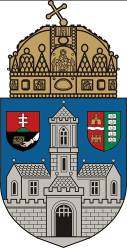 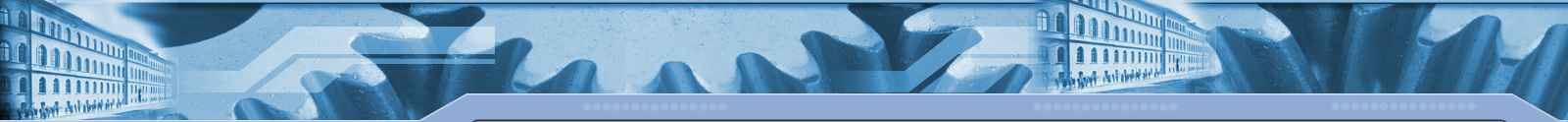 Educational programs of the Faculty
Mechanical engineering (BSc, MSc)
CAD/CAM
Machine construction
Vehicles engineering
Mechatronics (BSc, MSc, in English as well)
Safety engineering (BSc, MSc)
Security and safety science (PhD)
Number of fresh students: 850 / year
Number of students total:  3000
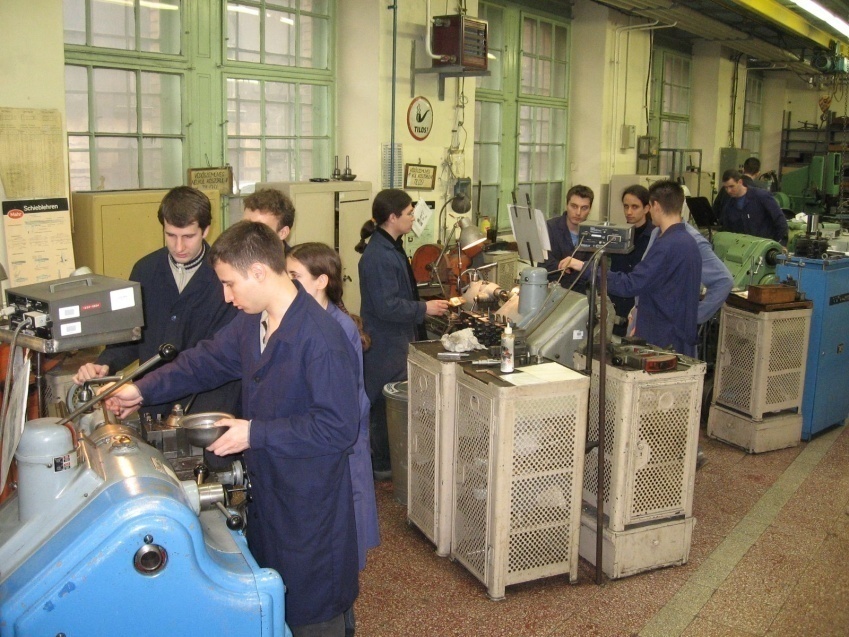 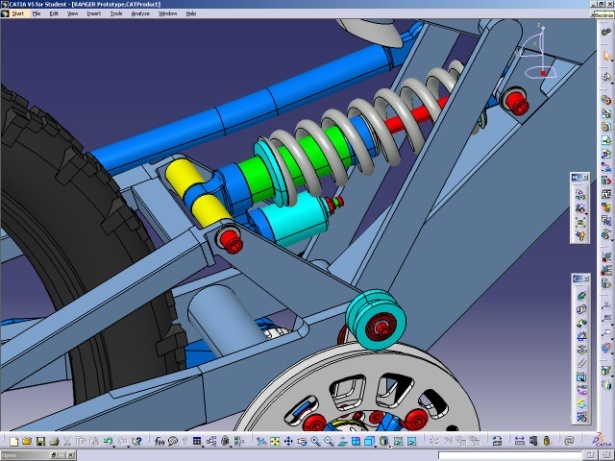 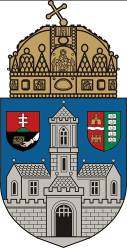 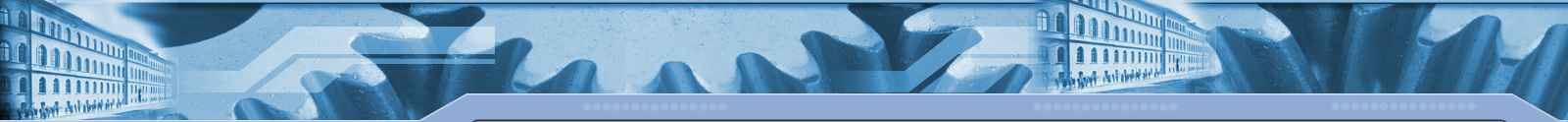 Educational programs of the Faculty
Development of enrolled student
Full-time
Part-time
Postgraduate education
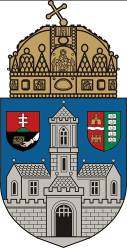 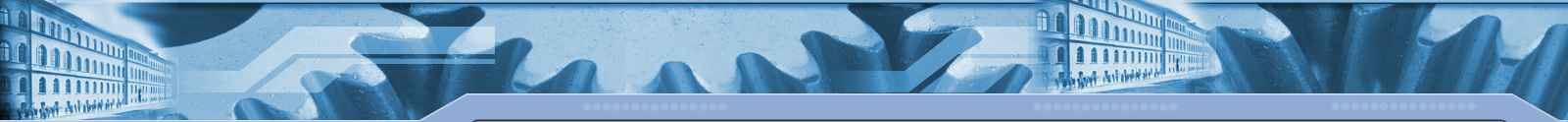 Institutes of the Faculty
Institute of Mechatronics and Vehicle Engineering
Dr. László POKORÁDI, PhD
Institute of Machine Design and Safety Engineering
Dr. Árpád CZIFRA, PhD
Institute of Material Science and Manufacturing Engineering
Dr. Mihály RÉGER, DSc
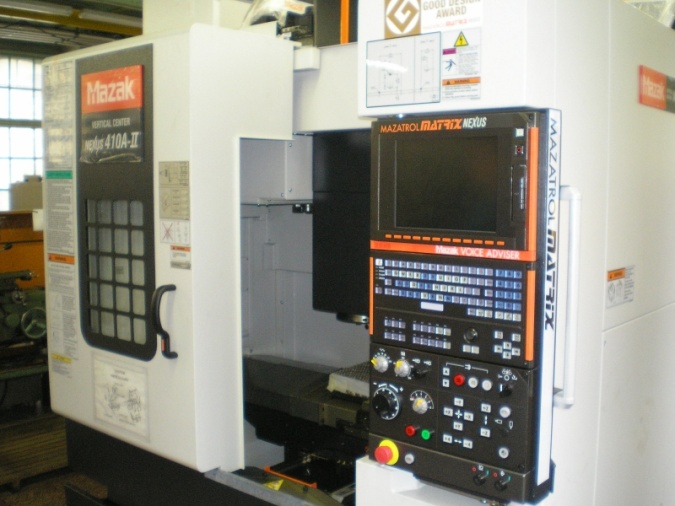 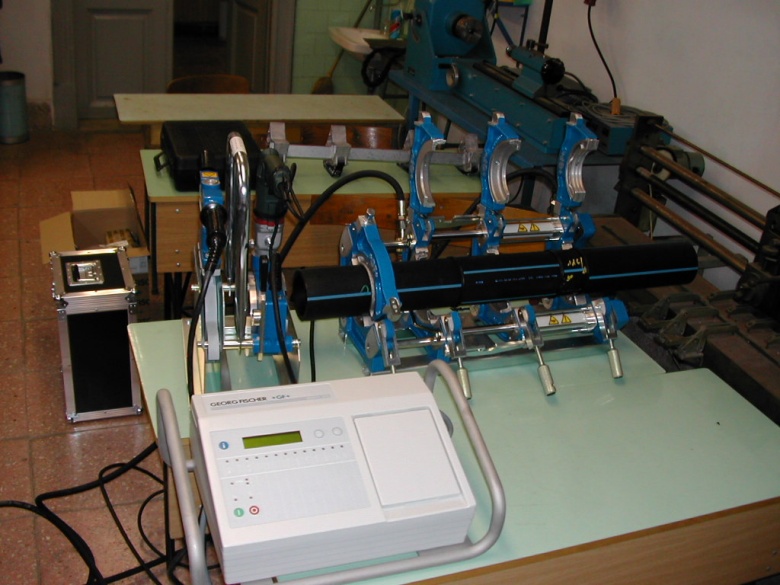 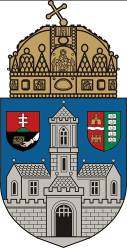 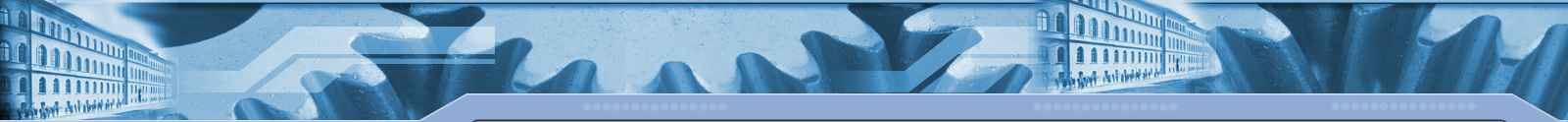 Materials Science and Manufacturing Engineering
Metal forming processes and technologies
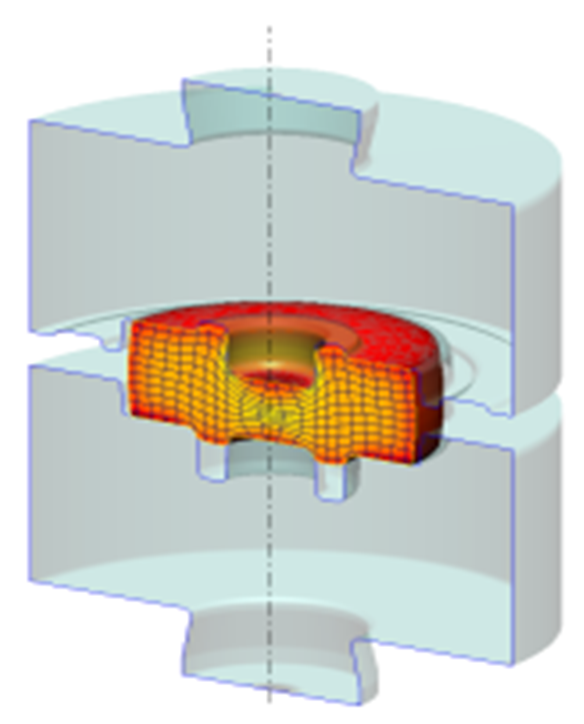 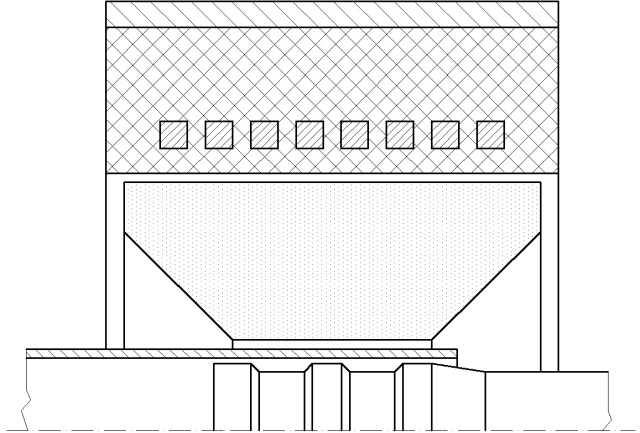 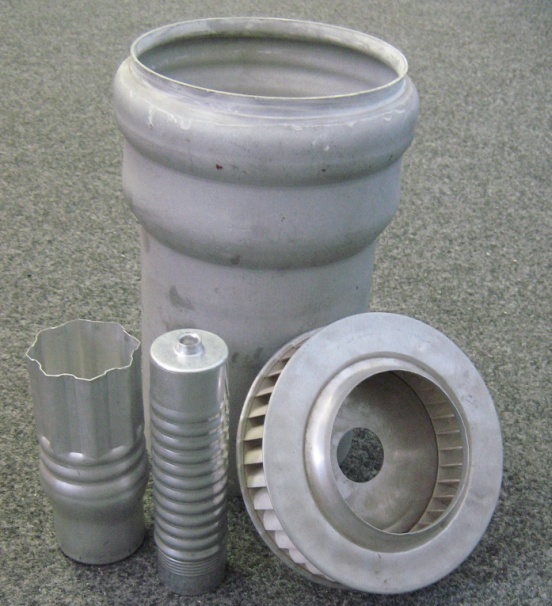 Electromagnetic forming
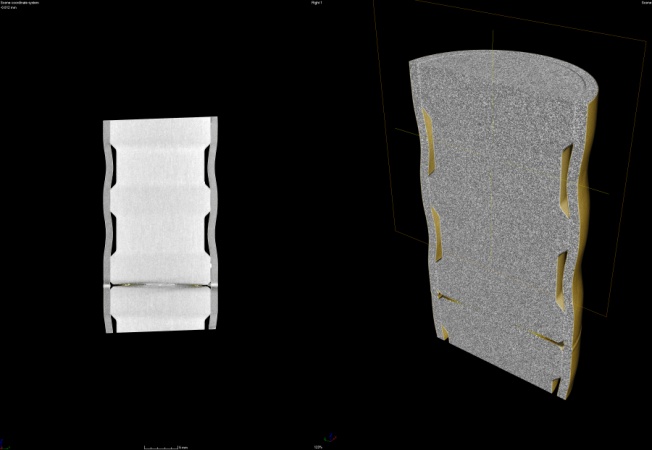 FEM analysis of metal forming processes
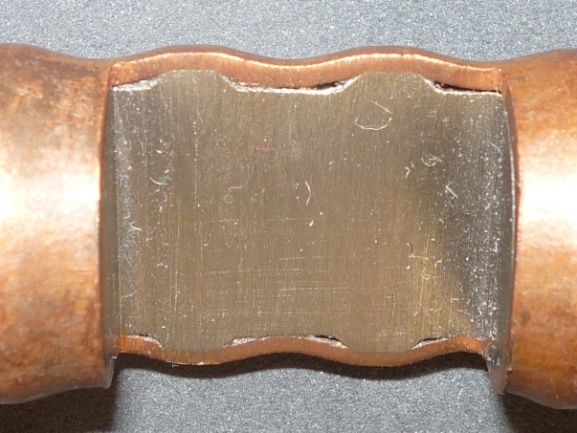 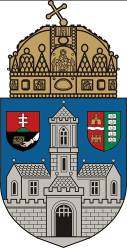 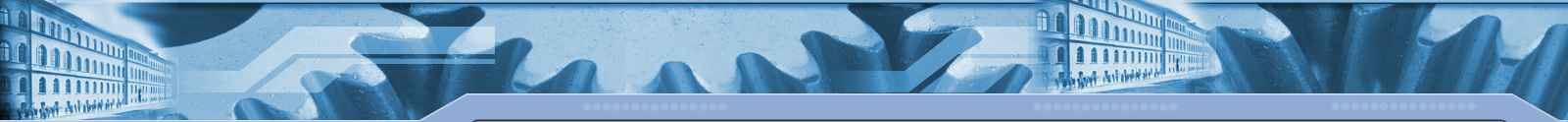 Materials Science and Manufacturing Engineering
Welding and material testing (soudage)
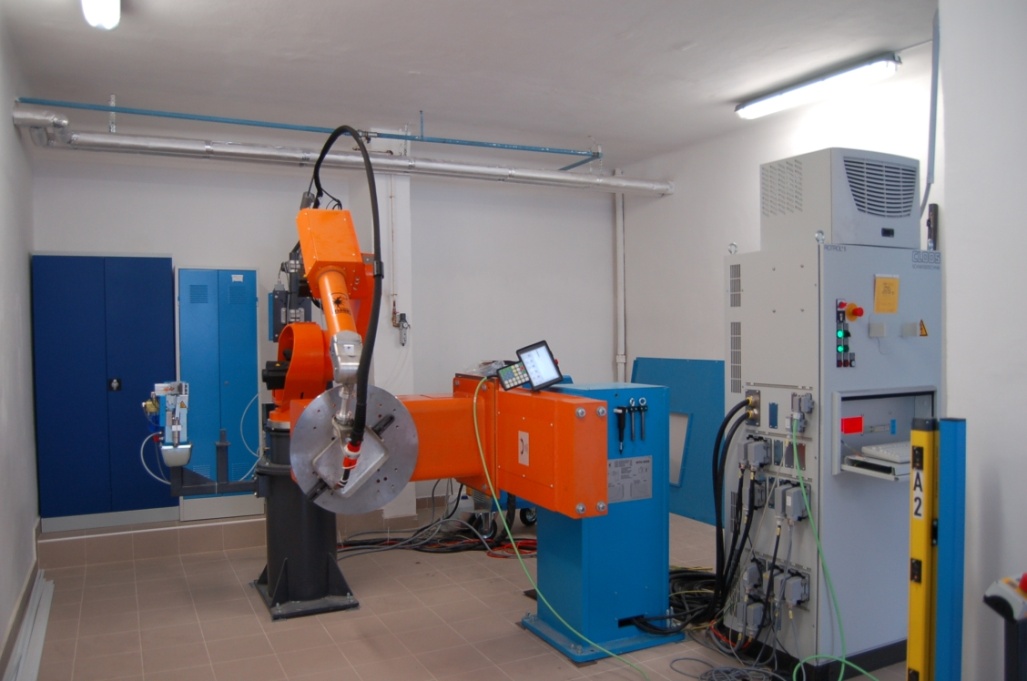 Design of special material testing equipment
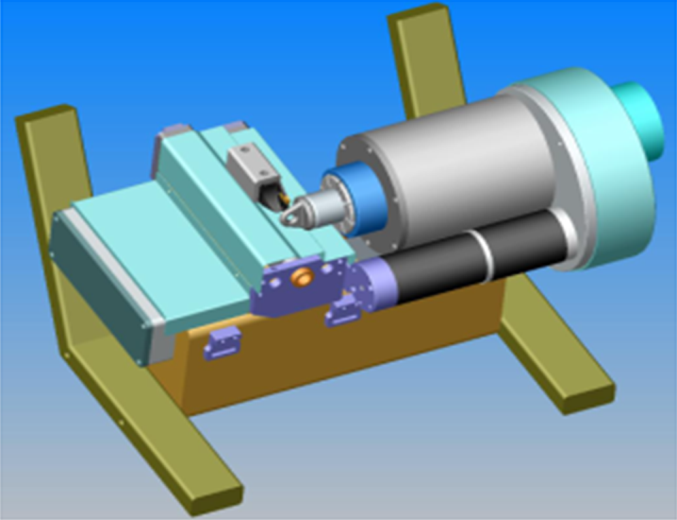 Robot welding laboratory by CLOOS
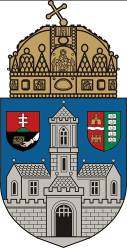 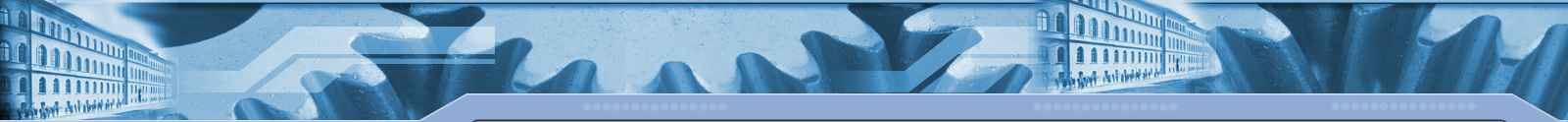 Materials Science and Manufacturing Engineering
Wear process of nanocomposite coated insert
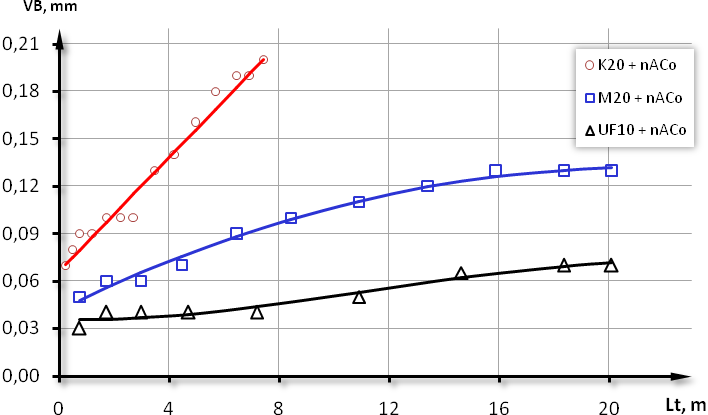 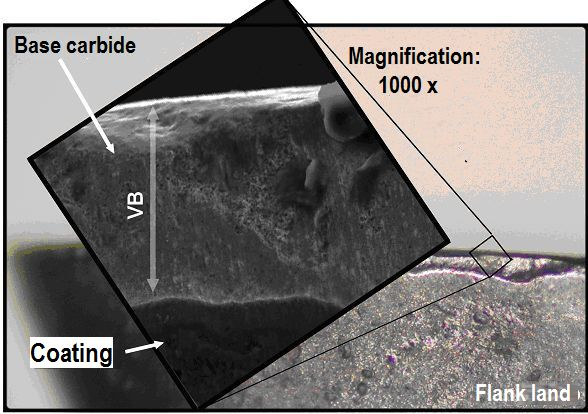 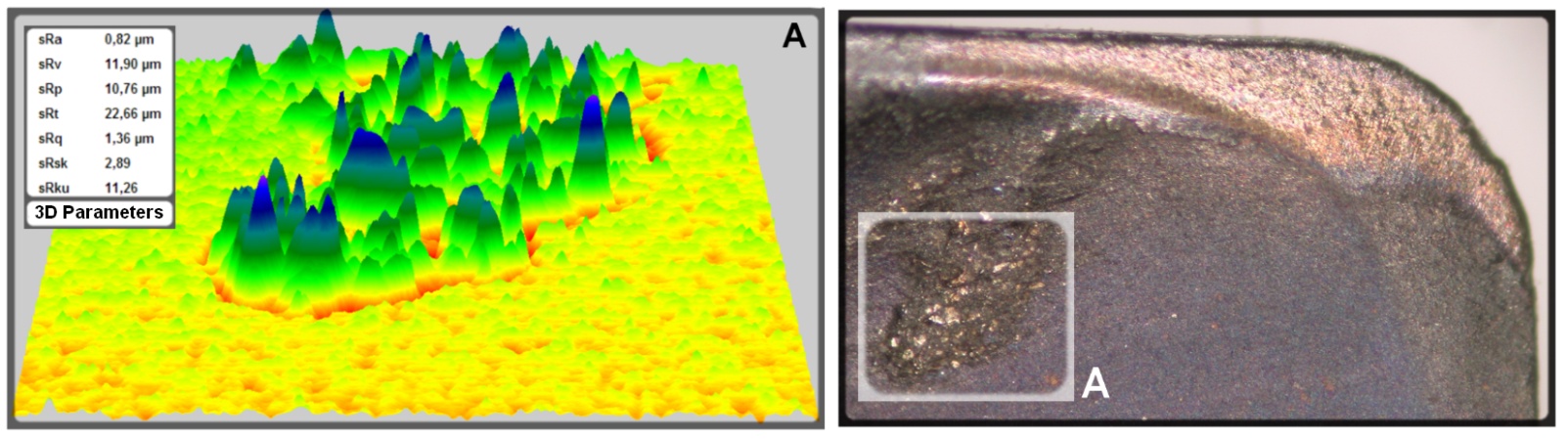 Build-up edge on the rake face
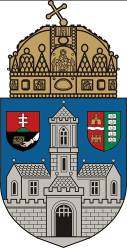 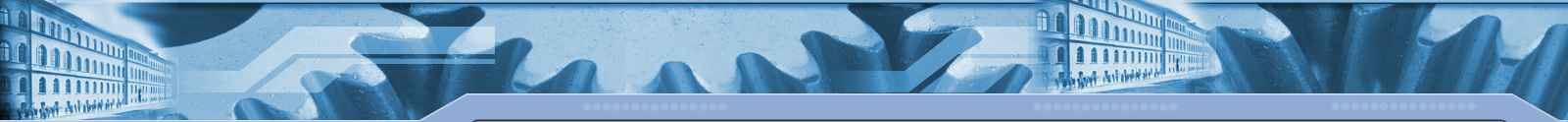 Materials Science and Manufacturing Engineering
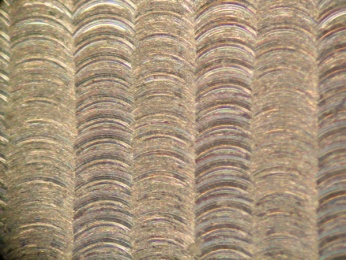 Z2/N1
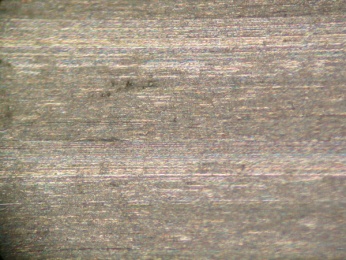 Z5/N3
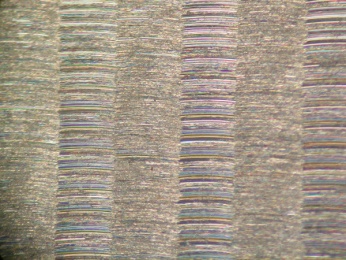 Z2/N3
3D surface milling, visual analysis
Material: 42CrMo4 (1.7225)
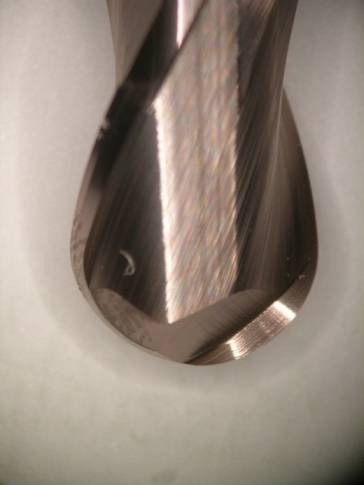 ae
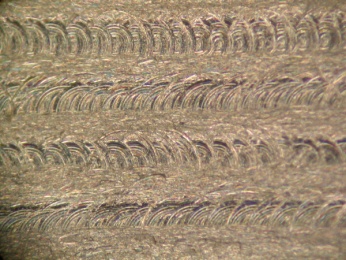 Z5/N1
ae
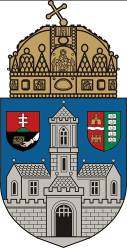 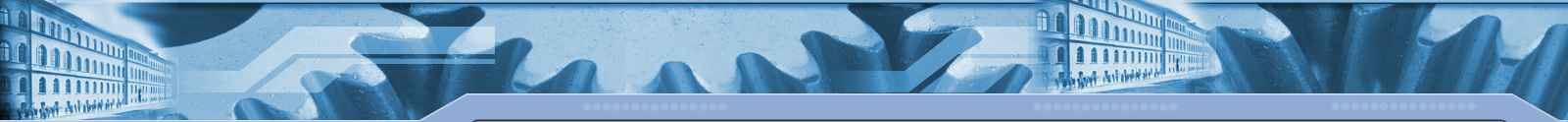 Materials Science and Manufacturing Engineering
Characterization of engineering surfaces by micro- topography
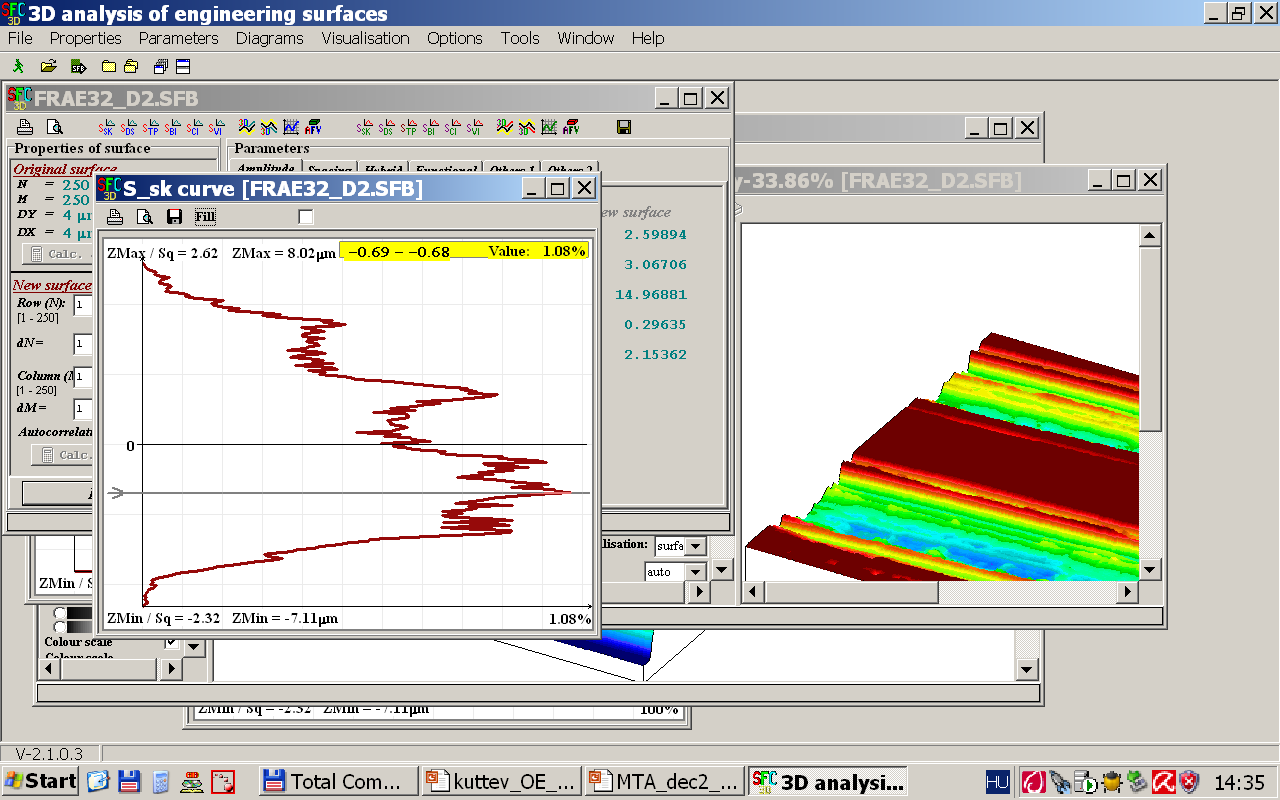 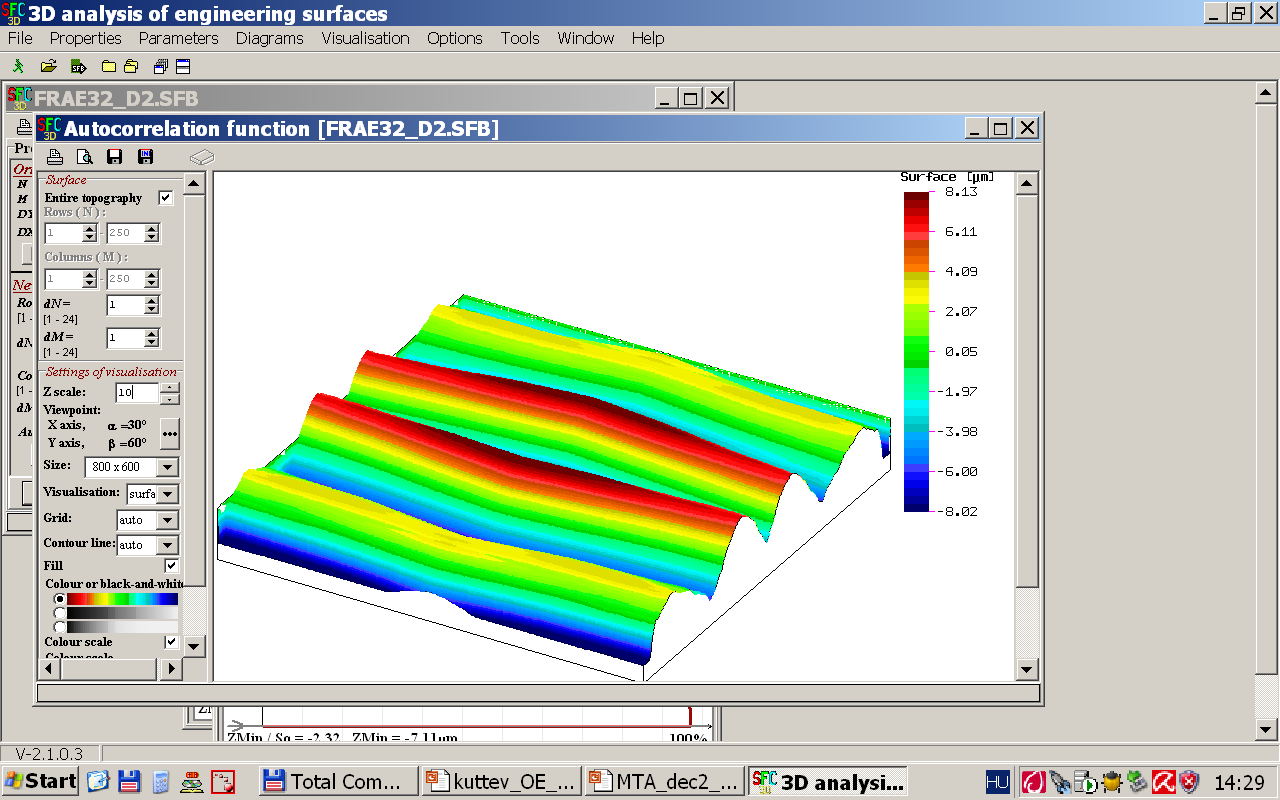 Autocorrelation topography
Height distribution curve
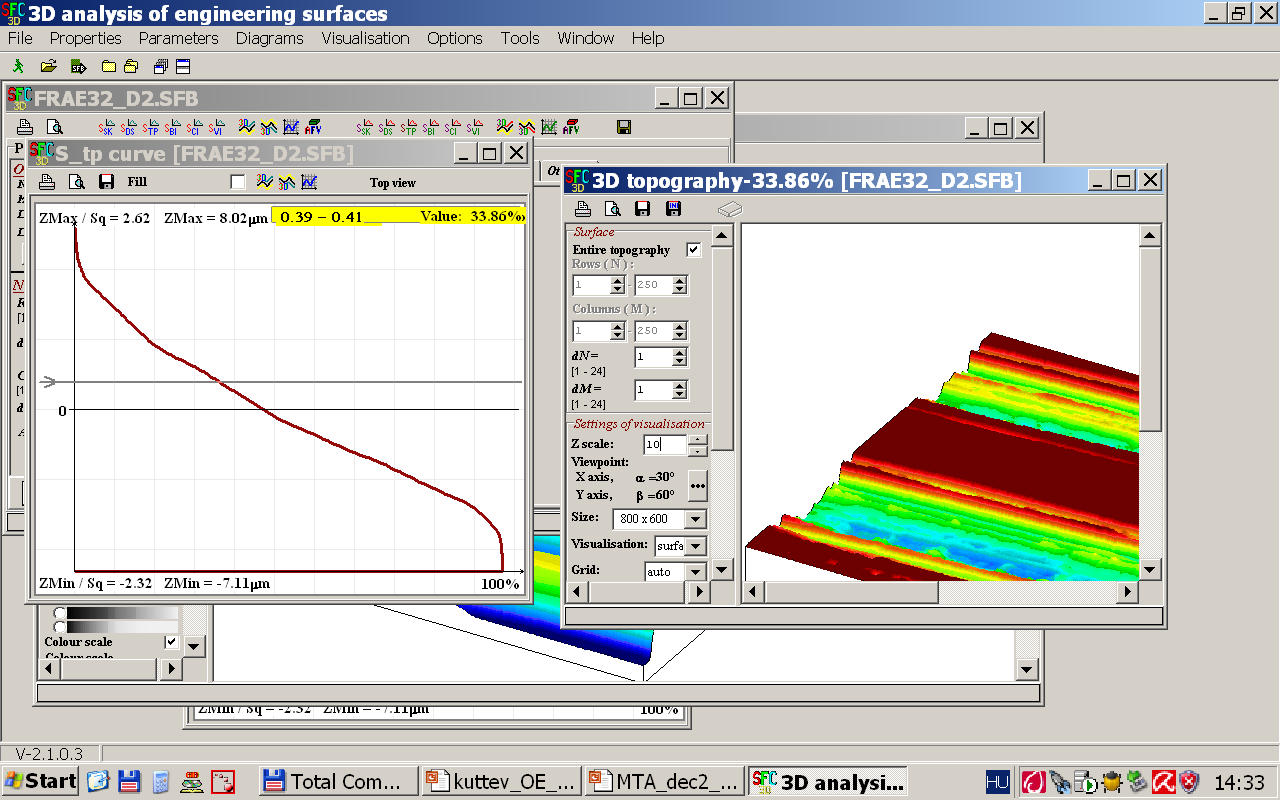 Bearing area curve
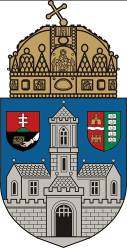 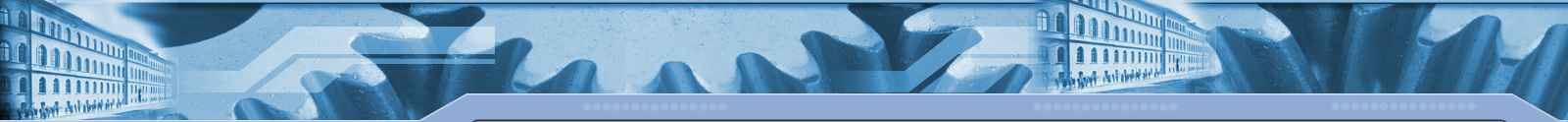 Materials Science and Manufacturing Engineering
Rapid prototyping facilities
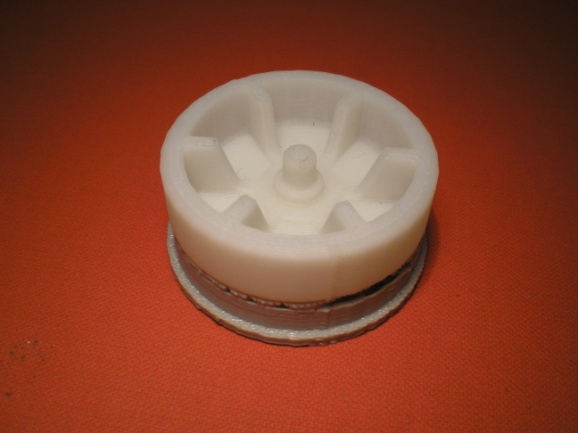 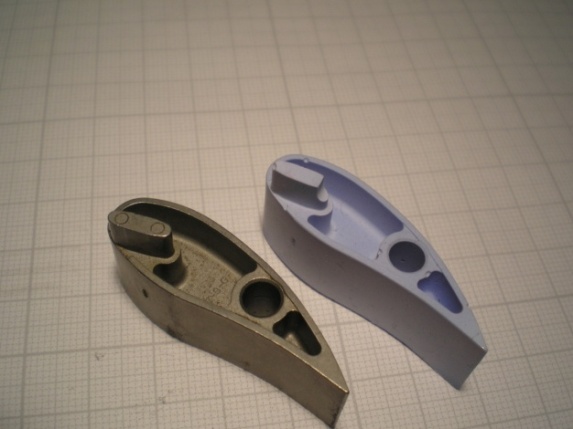 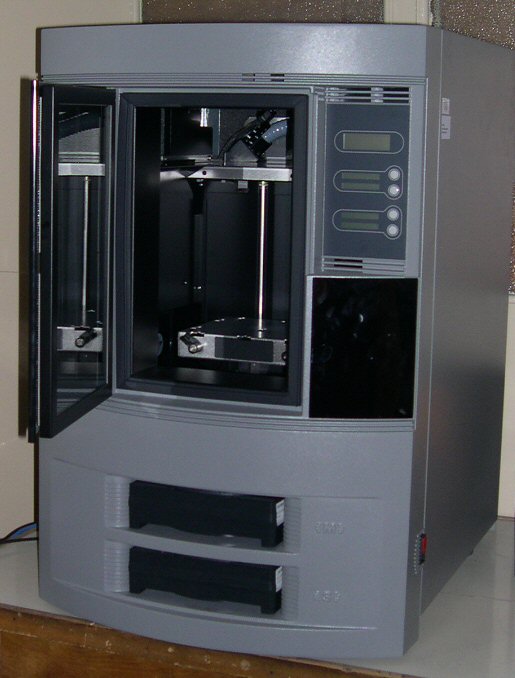 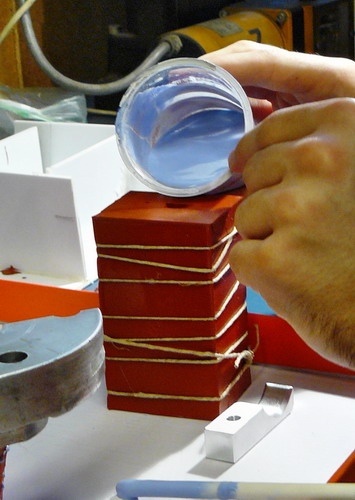 ABS plastic models
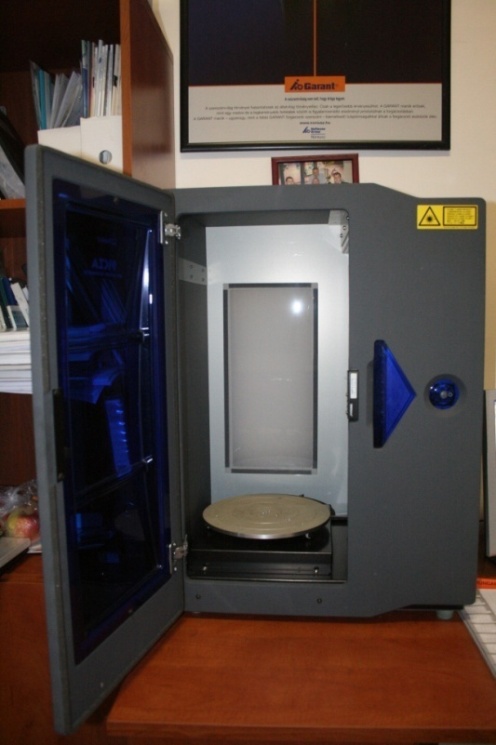 Silicone mold
Dimension BST 768
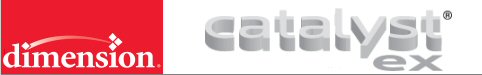 Roland LPX-250
3D Laser scanner
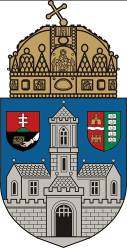 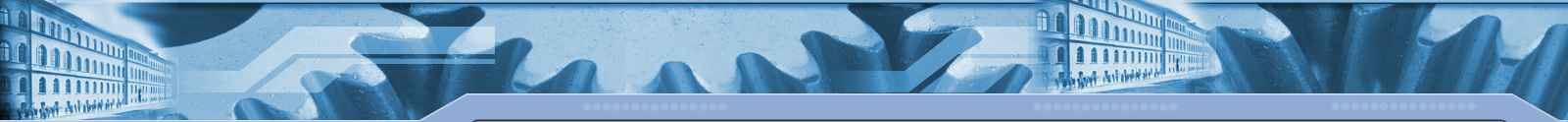 Materials Science and Manufacturing Engineering
FANUC Research and Education Robot Laboratory 
Established in 2012
Two up to date robots
Machining and work piece handling
Robot vision research
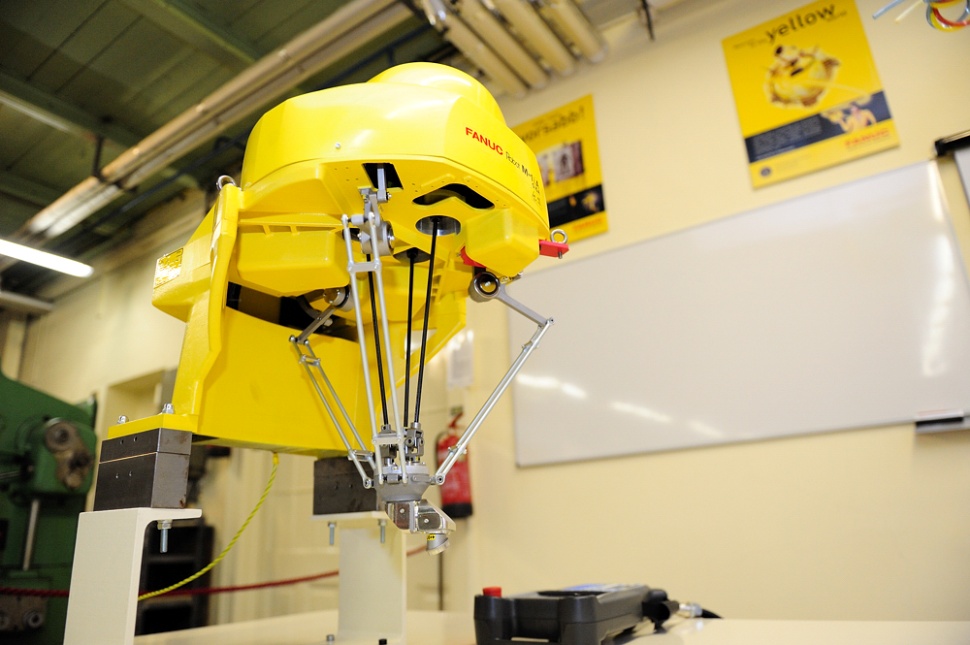 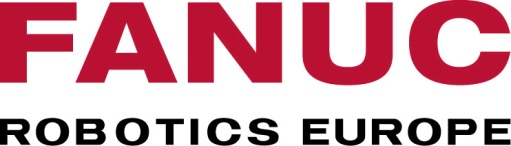 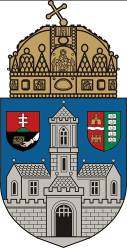 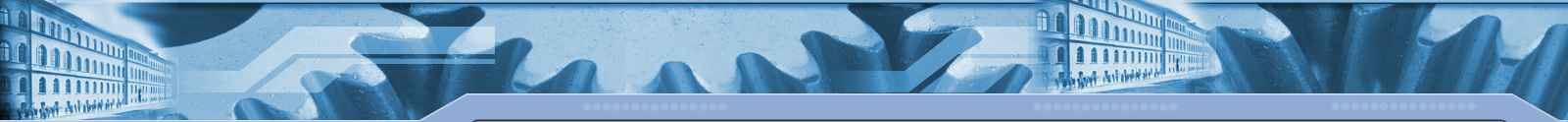 Mechatronics and Vehicle Engineering
Visual module in a robot system
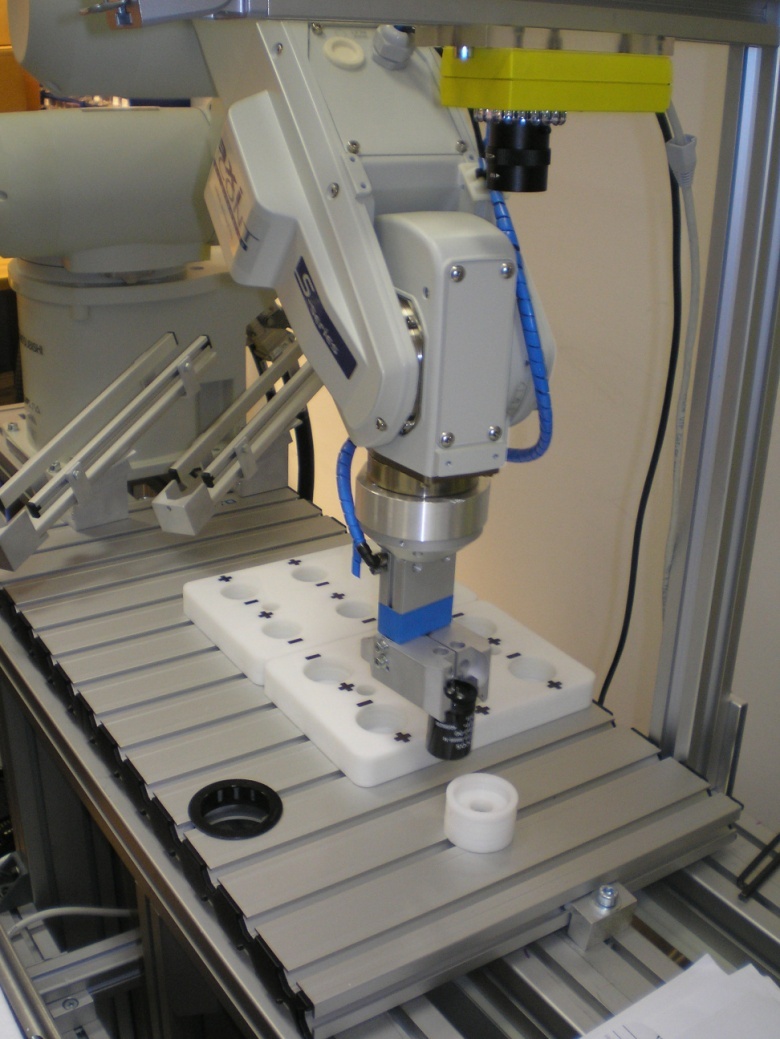 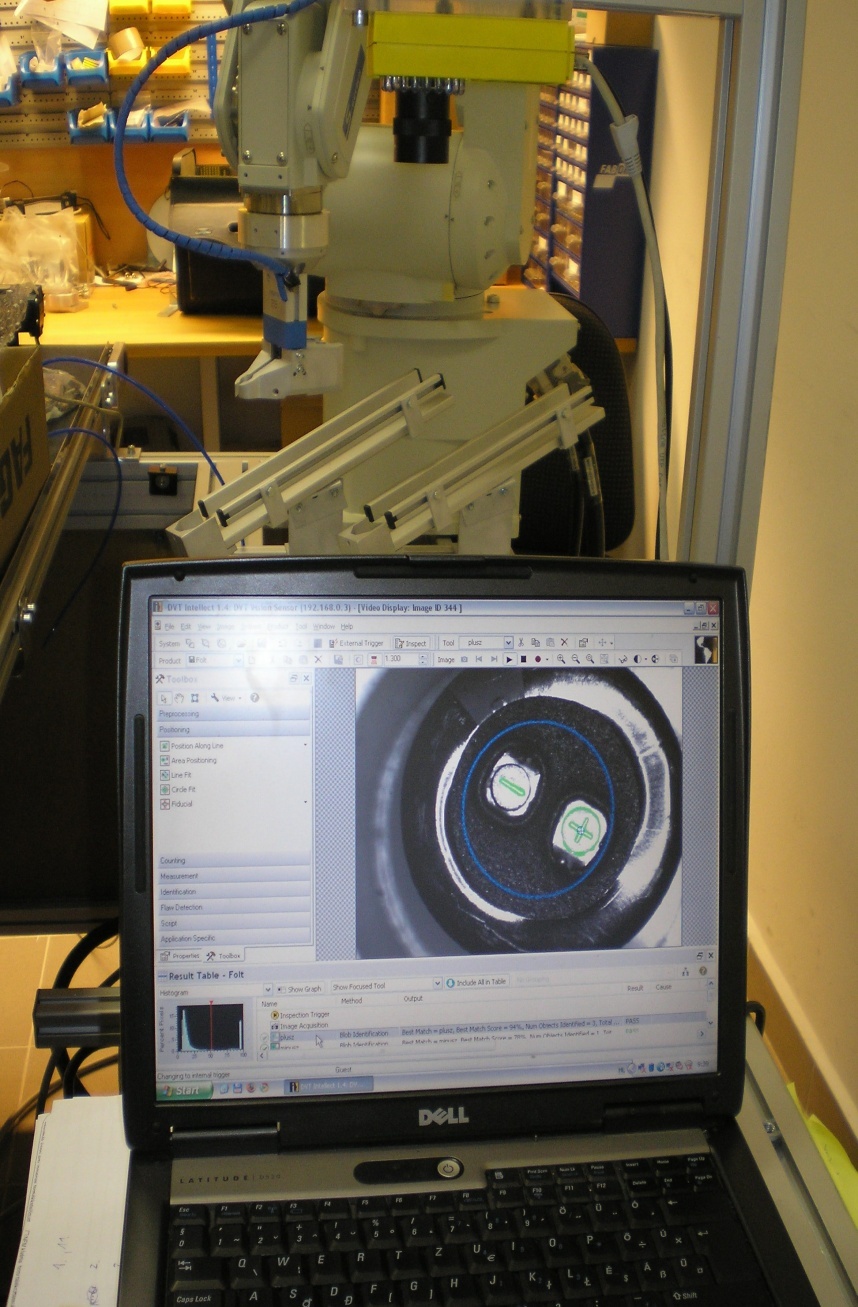 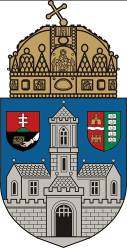 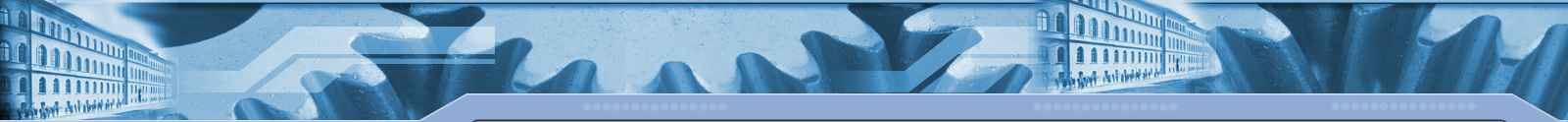 Mechatronics and Vehicle Engineering
Image processing
Fuzzy corner detection
Fuzzy image information measurement
Situational image quality improvement
High dynamic range image quality improvement
High dynamic range image synthetization
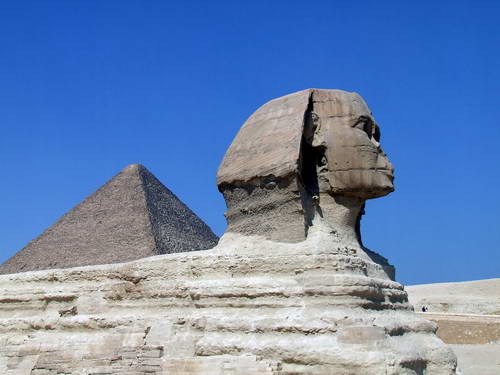 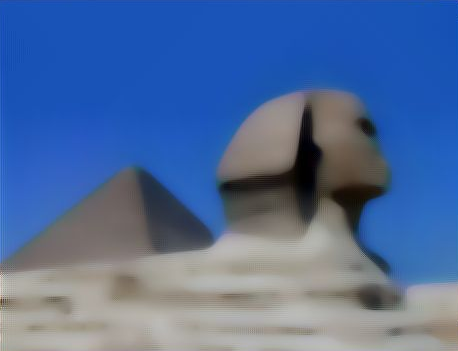 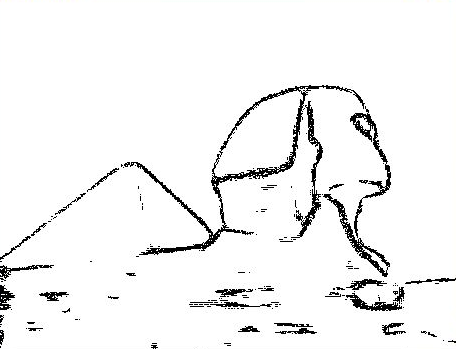 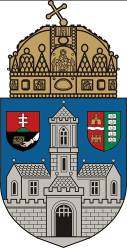 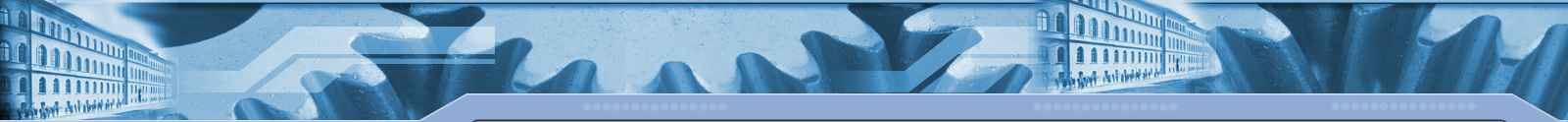 MLE
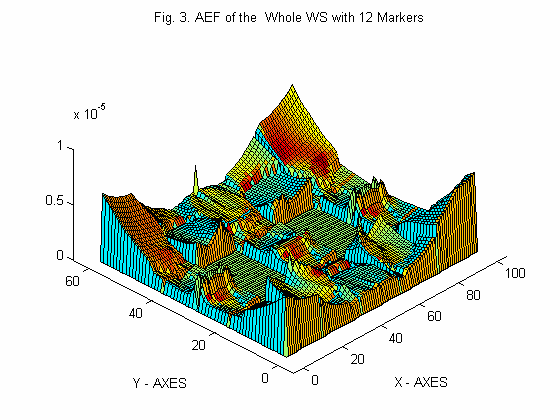 Mechatronics and Vehicle Engineering
Autonomous robot navigation (static, dynamic environments)
Mobile robot localization
Mobile robot path planning
Robotic handling and assembly
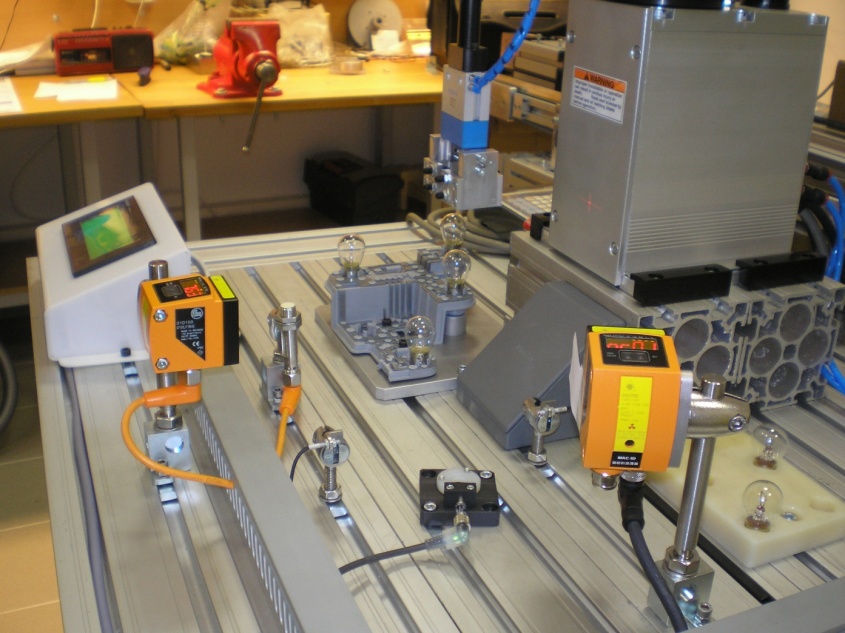 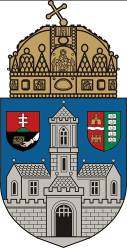 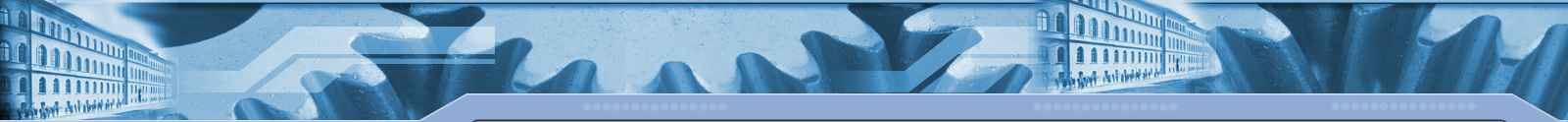 Machine Design and Safety Engineering
Safety and security devices
Biometric identification
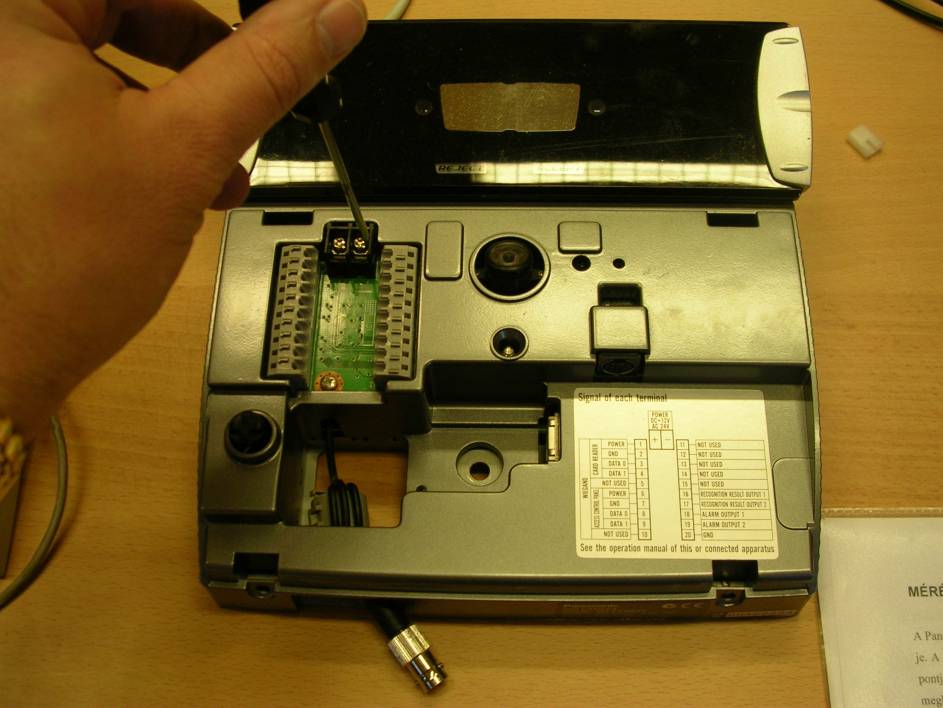 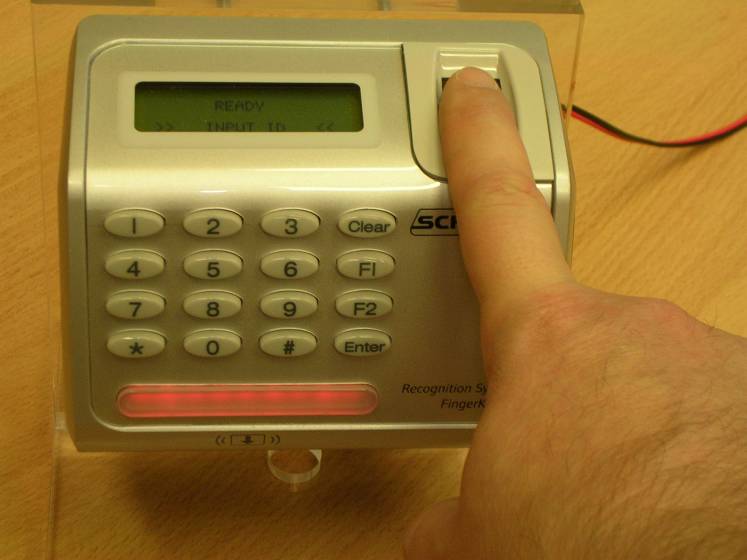 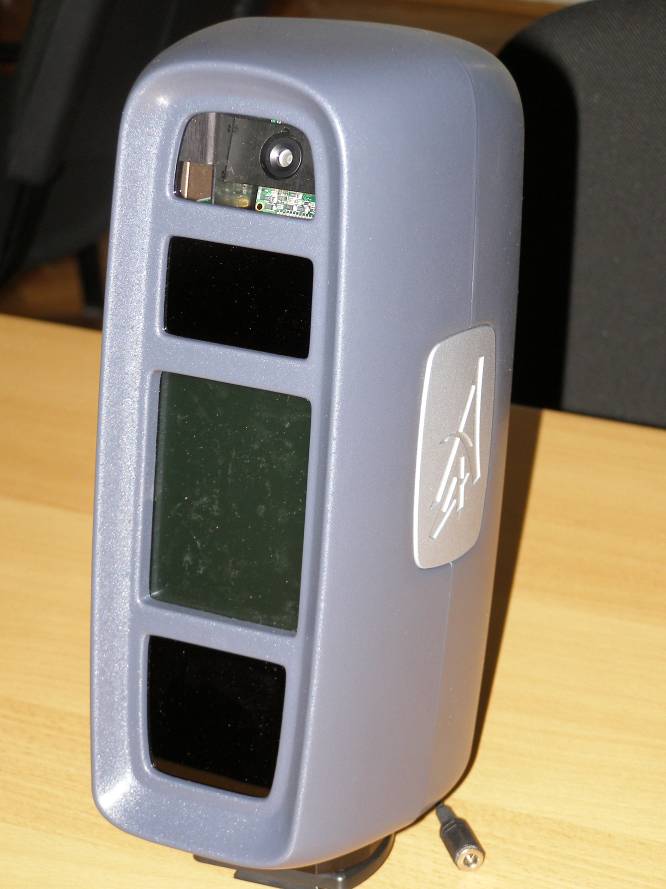 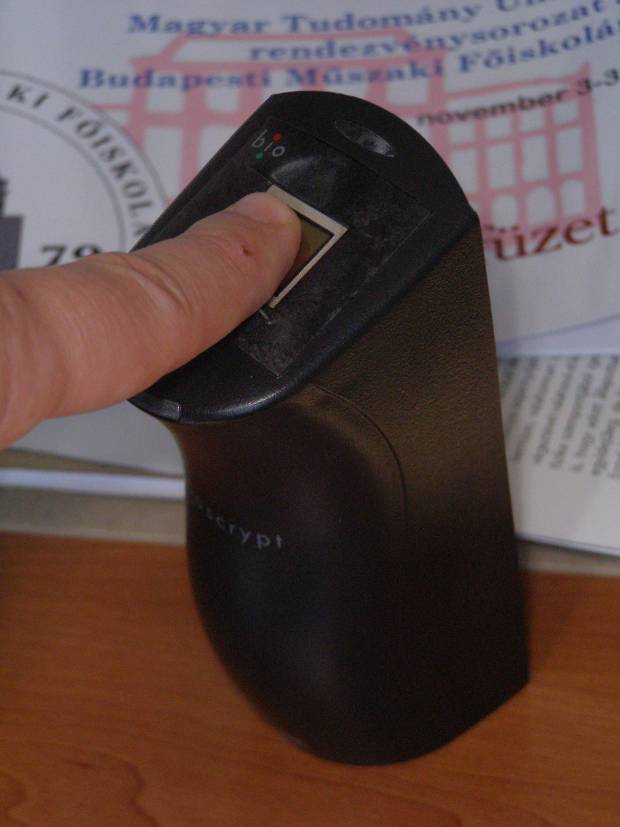 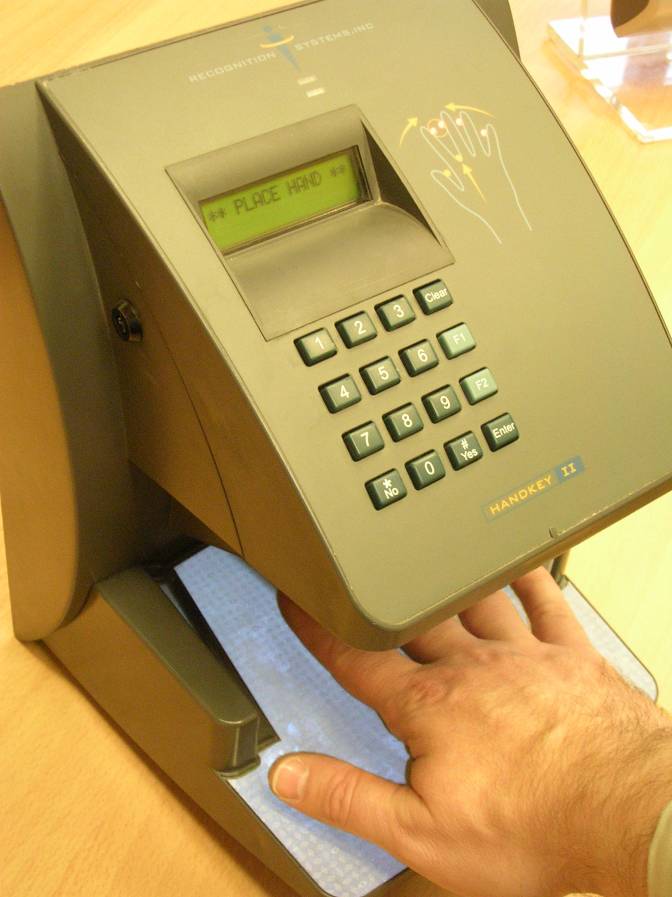 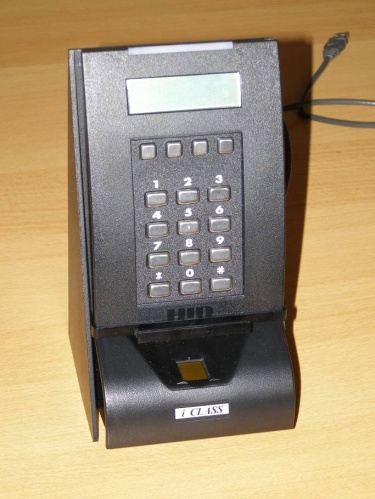 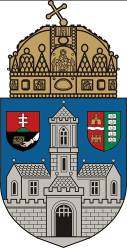 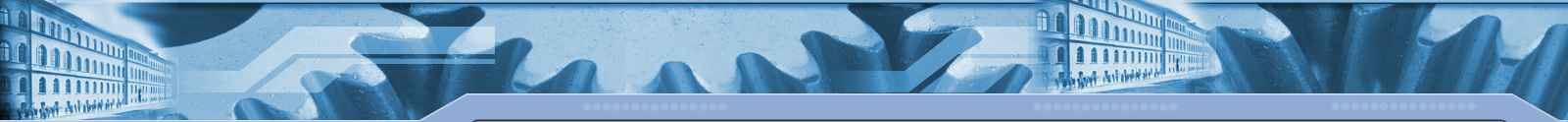 Machine Design and Safety Engineering
Research and development on ergonomics
Work place ergonomics
Human Factors Engineering
Rehabilitation Ergonomics
Health Promotion
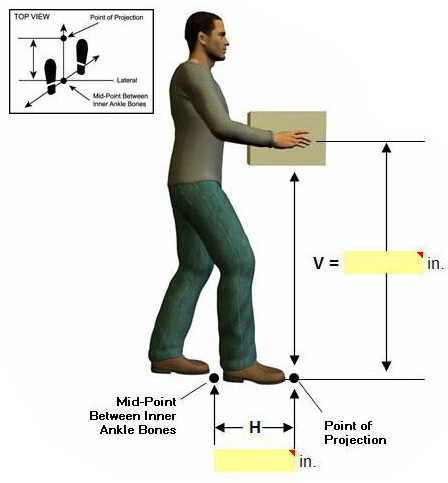 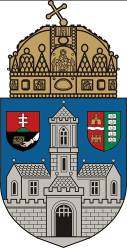 PhD studies at the PhD School on Safety and Security Sciences
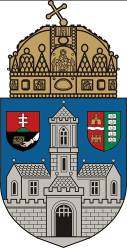 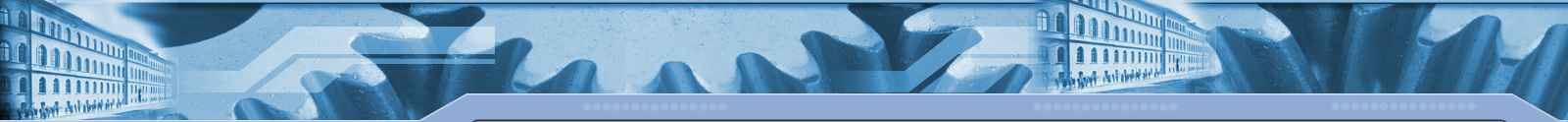 PhD program of the Doctoral School
Bologna system of education
1st phase: BSc: full-time, correspondence, and part-                 time course; 7 semesters
2nd phase: MSc: full-time, and correspondence                  course; 4 semesters

3rd phase: PhD program - full-time or  correspondence course; 6 semesters (3 years)
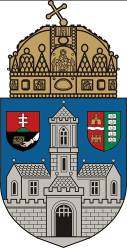 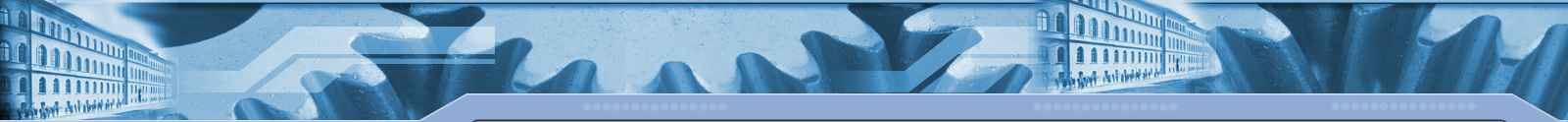 Doctoral Schools of University
Three doctoral programs

- Doctoral School of Applied Informatics and      Applied Mathematics 
- Doctoral School of Material Sciences and      Technologies 
- Doctoral School of Safety and Security      Sciences.
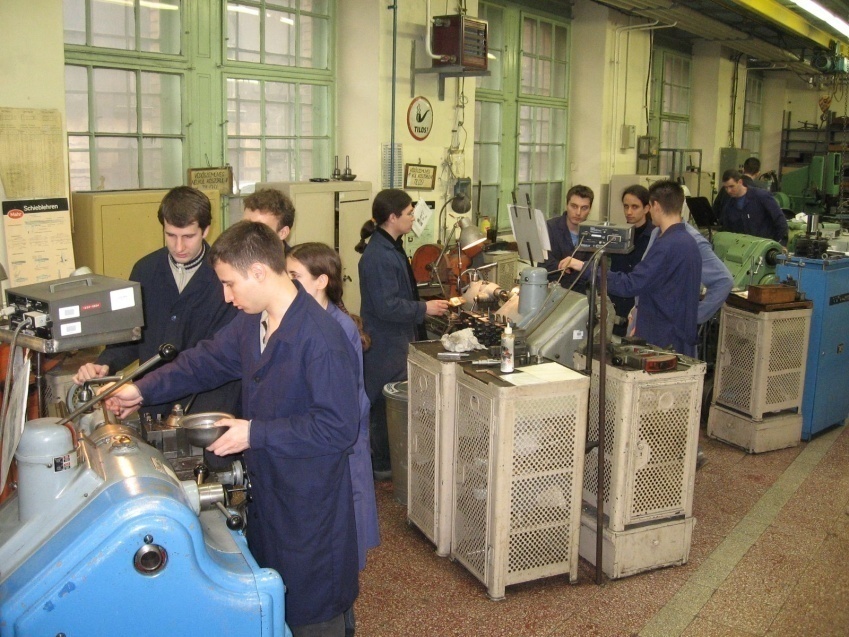 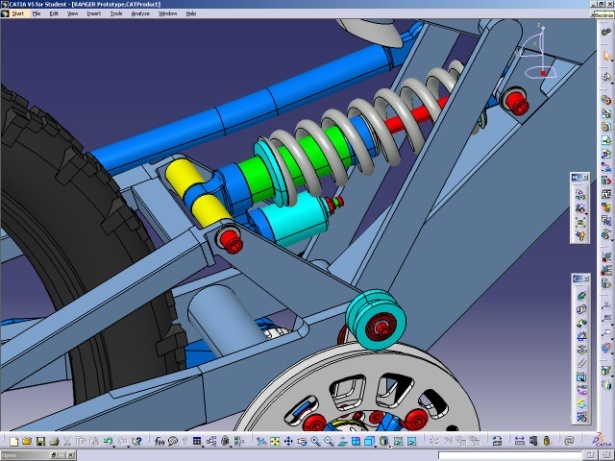 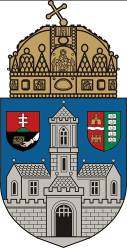 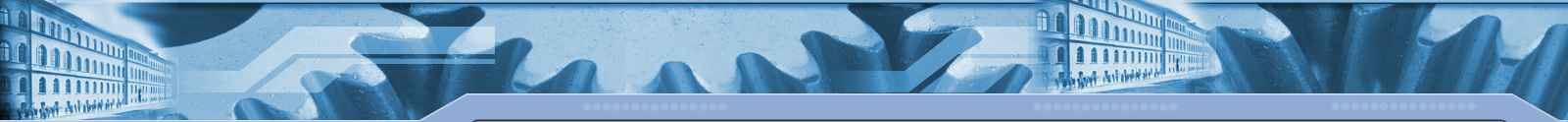 University Regulations for PhD Education
Regulations, processes:

 MSc degree, 
 courses, research, publish papers
 admission exam
 PhD education for 3 years - 180 credits - absolutorium
 PhD thesis 
 final PhD defense
 Doctoral Council of the University
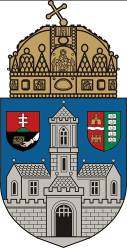 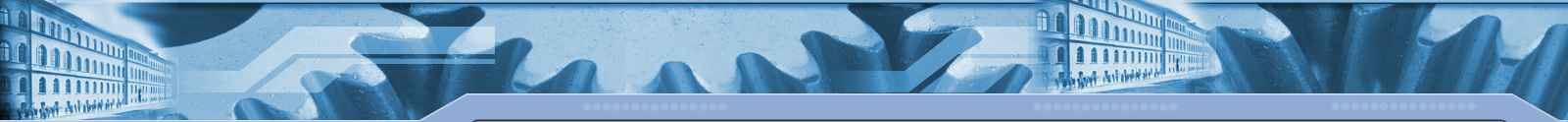 Visual module in a robot system
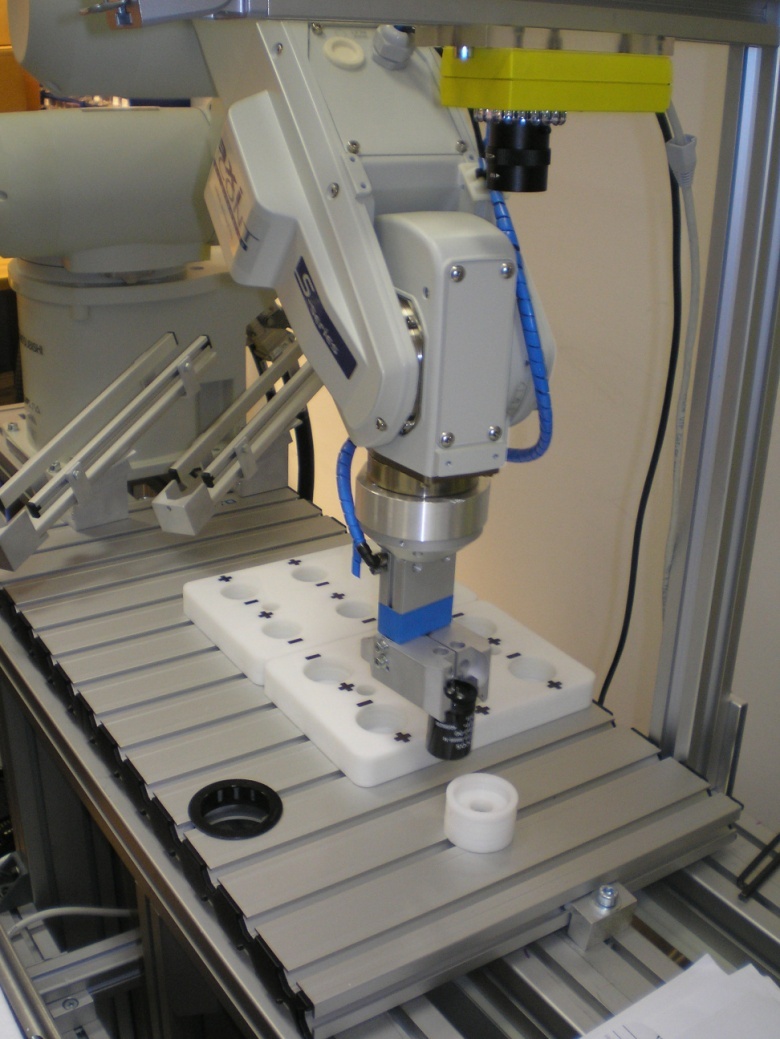 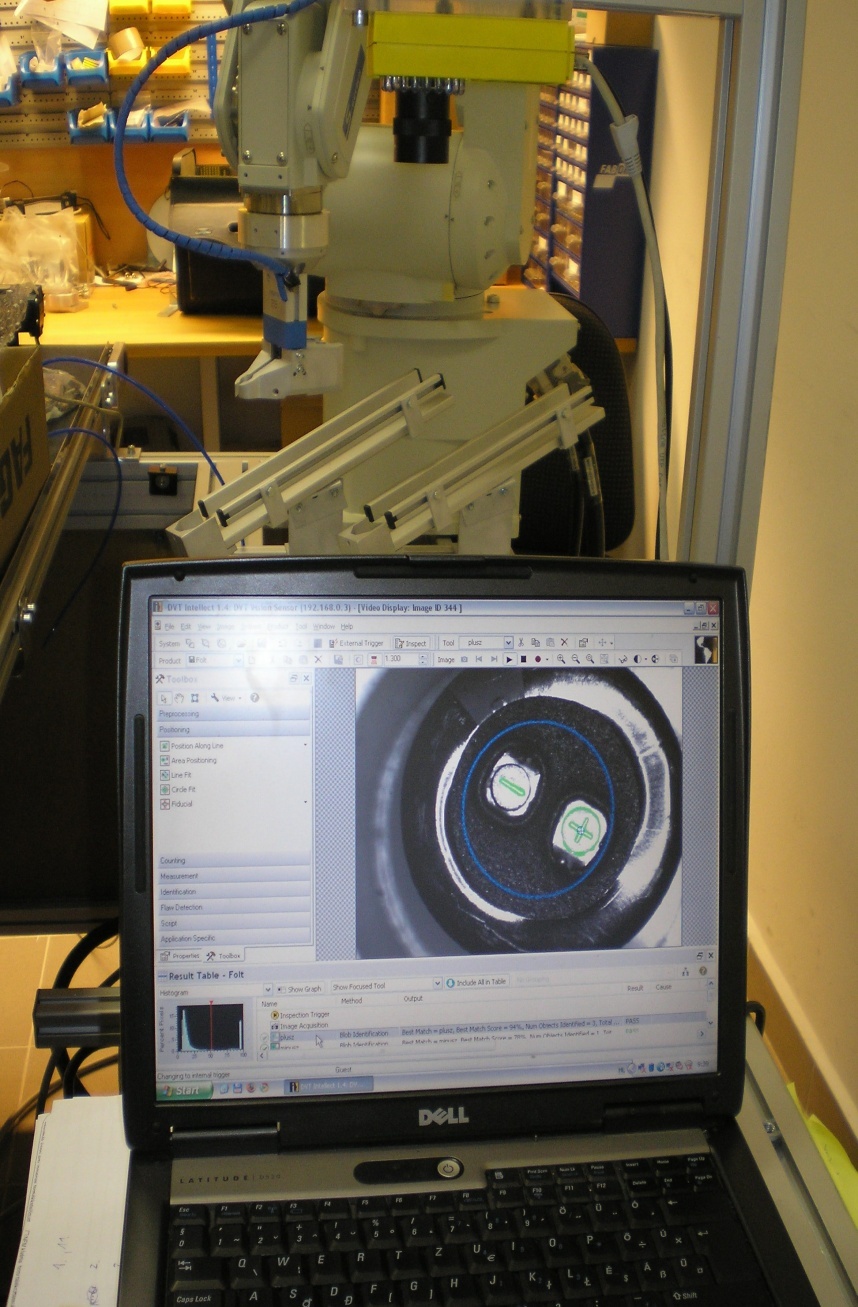 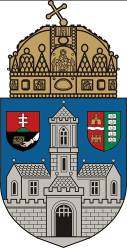 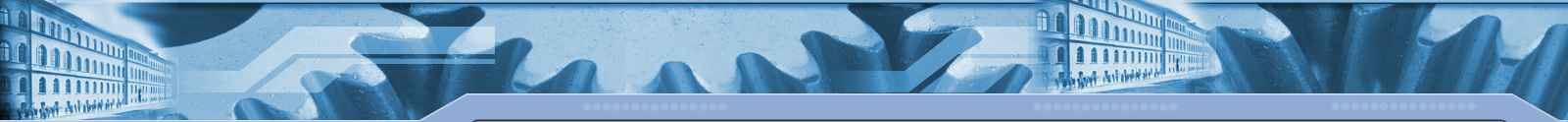 Safety and security devices Biometric identification
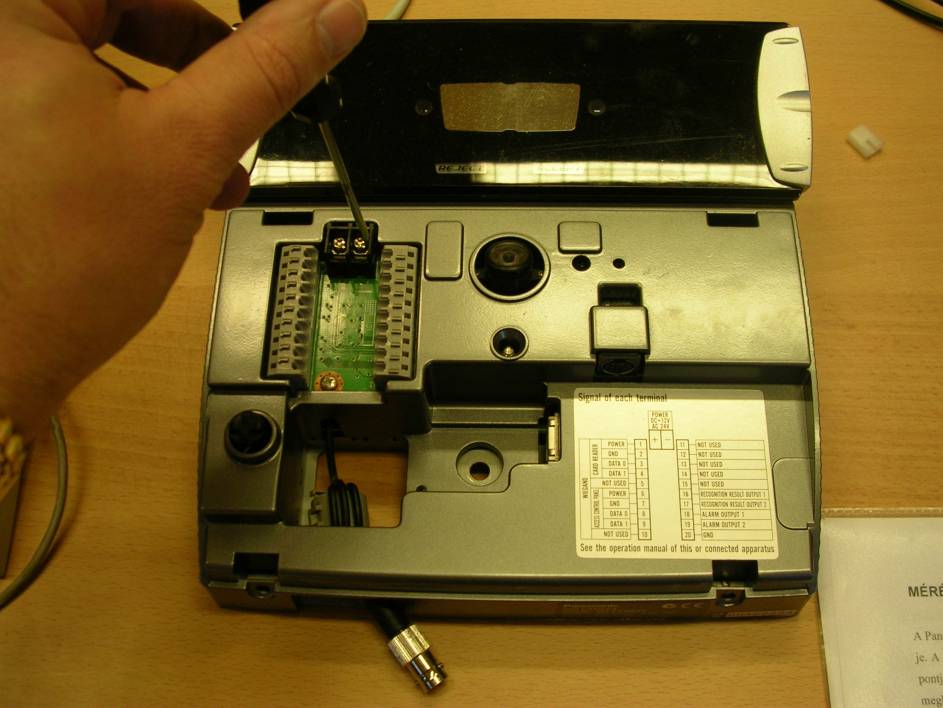 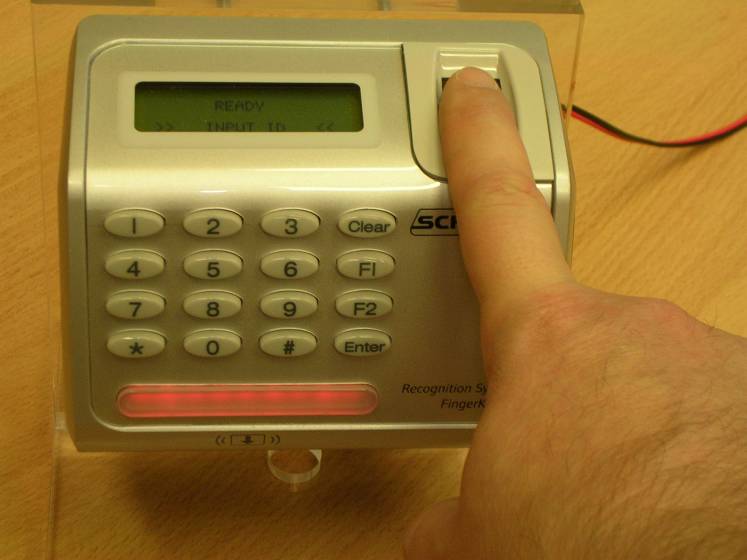 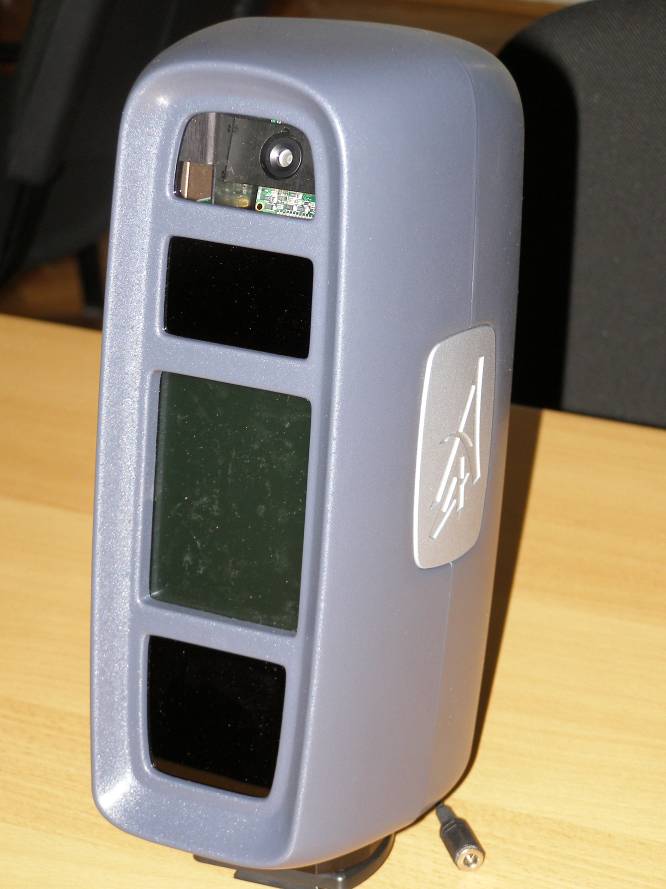 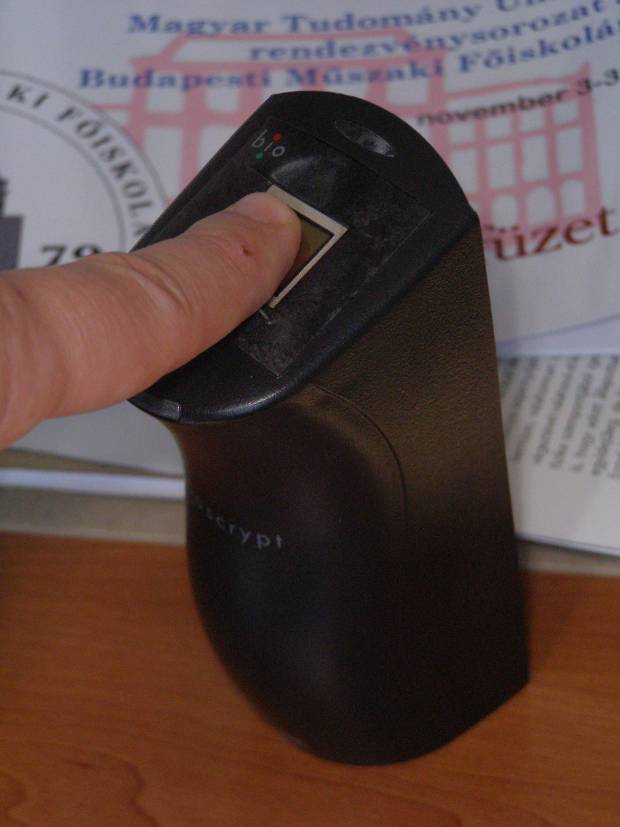 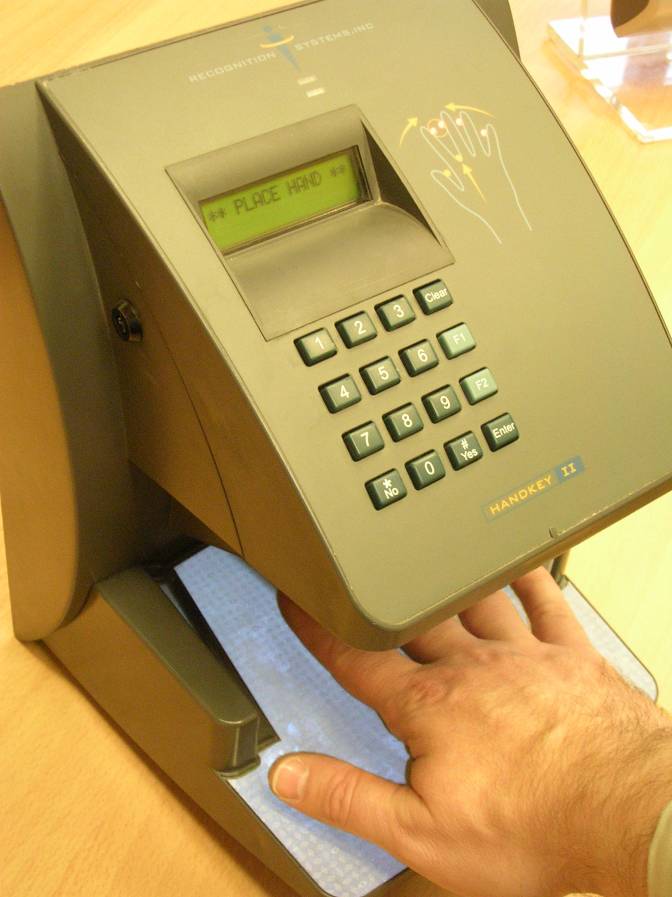 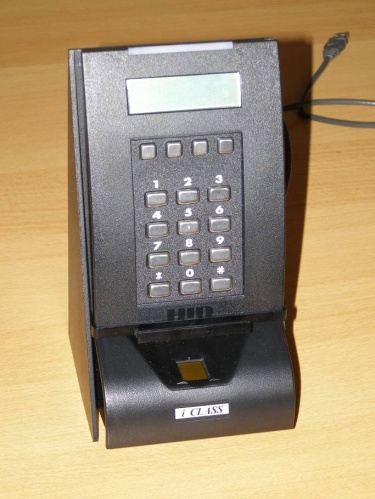